6/4/2019
Using a mixed He/C beam for monitoring intrafractional motion
Lennart Volz1,2 * & Laurent Kelleter3 *, R. Radogna3, C. Graeff4, C. Schömers5, S. Brons5, S. Jolly3 and J. Seco1,2 

PTCOG 58
1 Department of Biomedical Physics in Radiation Oncology, DKFZ, Hedielberg, GER
2 Department of Physics and Astronomy, Heidelberg University, Heidelberg, GER
3 Department of Physics and Technology, University College London, London, UK
4 Gesellschaft für Schwerionenforschung GmBH, Darmstadt, GER
5 Heidelberg Ion-Beam Therapy Center, Heideberg, GER
* Equal contribution
Ion-beam radiotherapy: range uncertainty
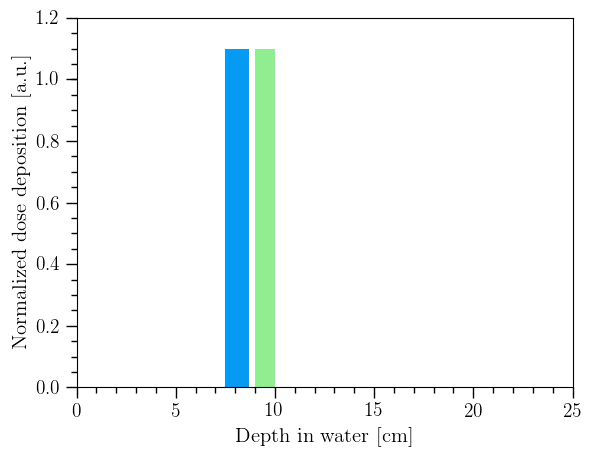 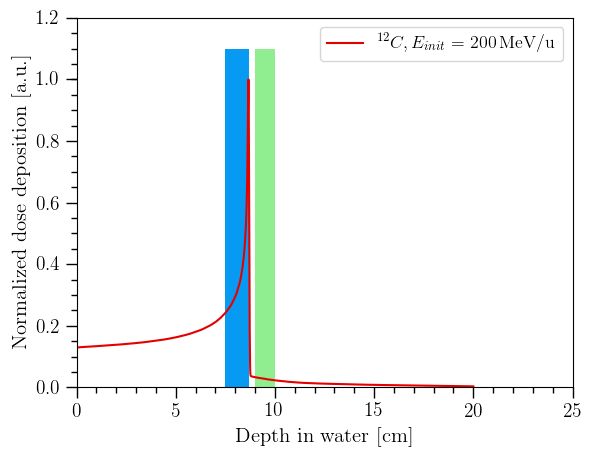 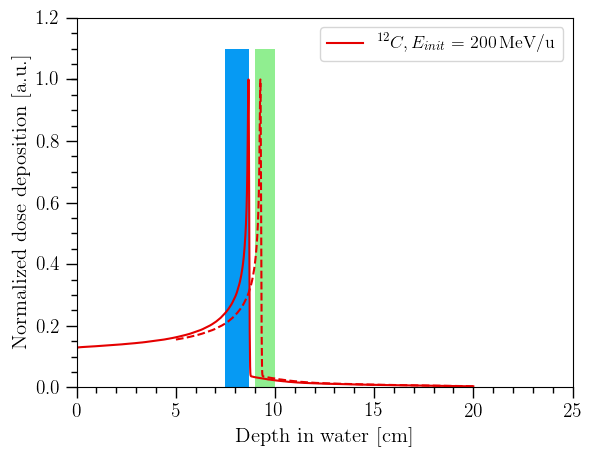 Patient
Target
Tumor
Organ at Risk
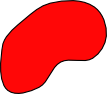 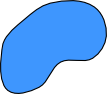 Nozzle
Organ at risk
Ideal: Prescribed dose to target, minium dose to healthy tissue
Needed: Online treatment monitoring
He/C mixed beam: See what you treat
4He2+ and 12C6+ have approx. the same A/q1,2
 Simulatenous acceleration to same velocity
Helium range ~3 times Carbon range 
10% Helium less than 0.5% target RBE dose 2
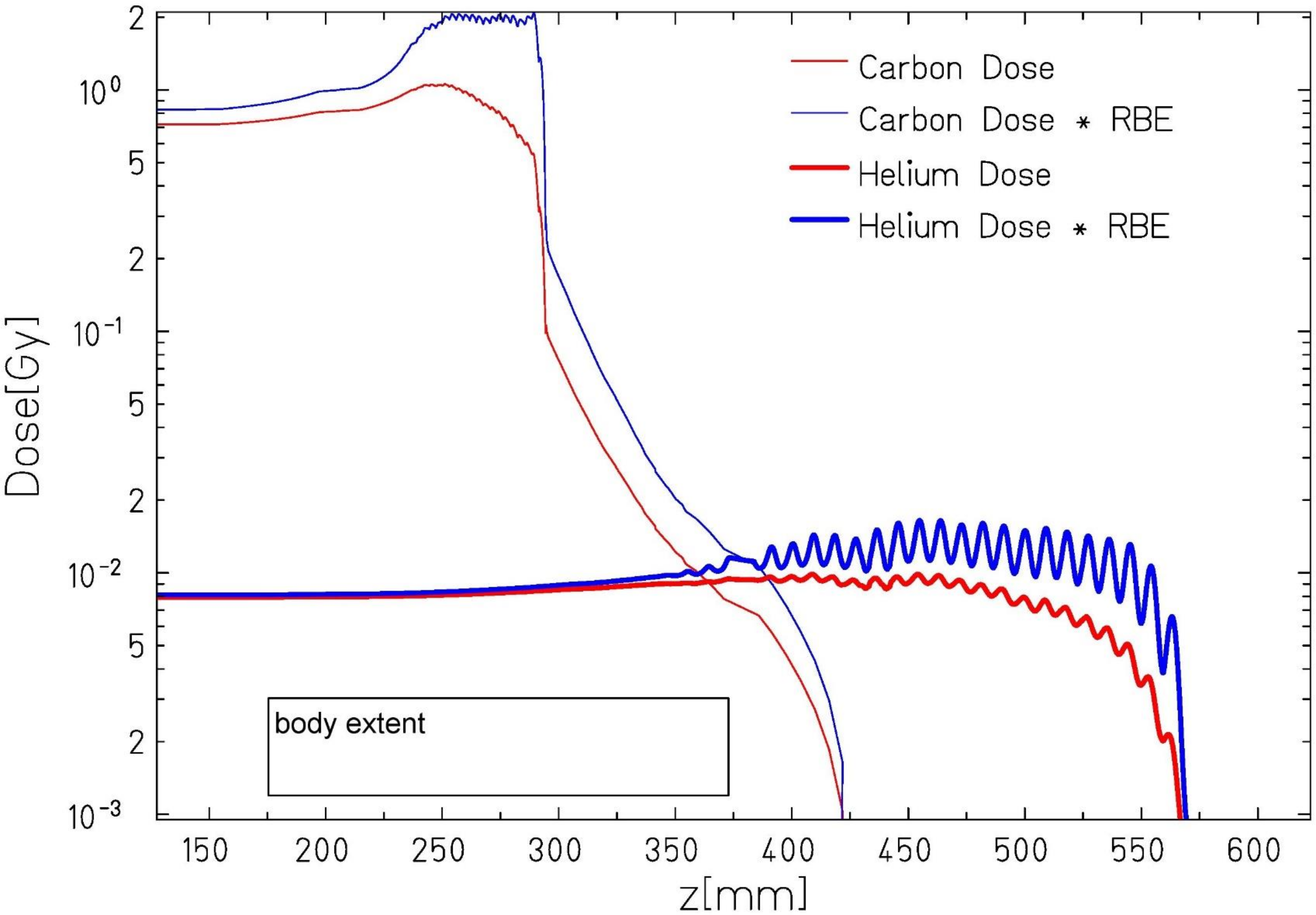 Patient
Detector
RBE optimized He/C SOBP1log scale!
4He2+ and 12C6+ range at the same velocity 3
1 Graeff et al. (2018); 2Mazzuconi et al. (2018); Lühr et al. (2011) (http://dEdx.au.dk)
Experiments at Heidelberg Ion-Beam Therapy Center
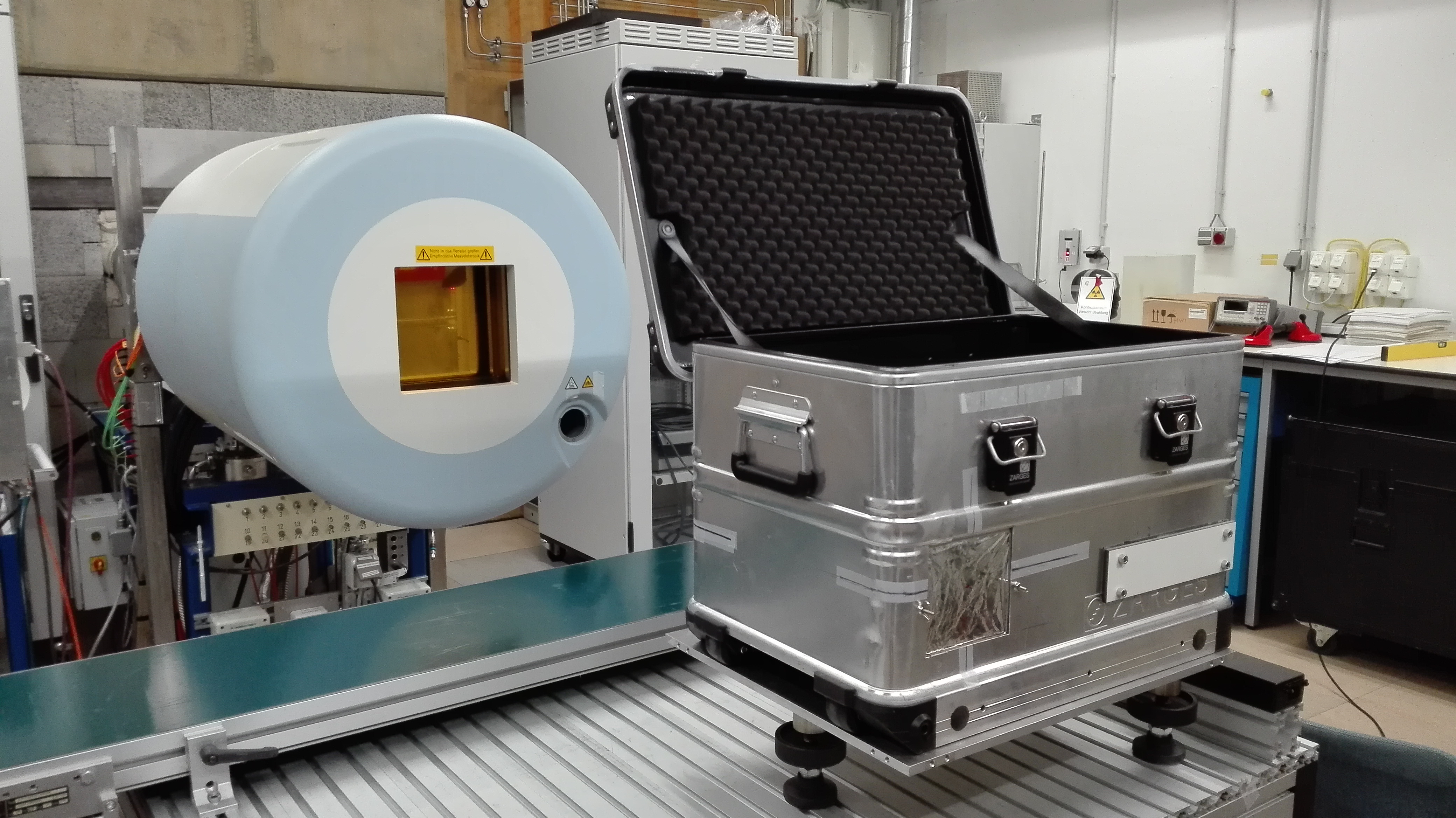 Experiments at HIT QA cave 
Separate Helium and Carbon beams 
Novel range telescope developed at UCL
12cm stack of thin 2-3mm scintillation sheets 
Read out by flat panel CMOS sensor
Geant4 simulations of the setup
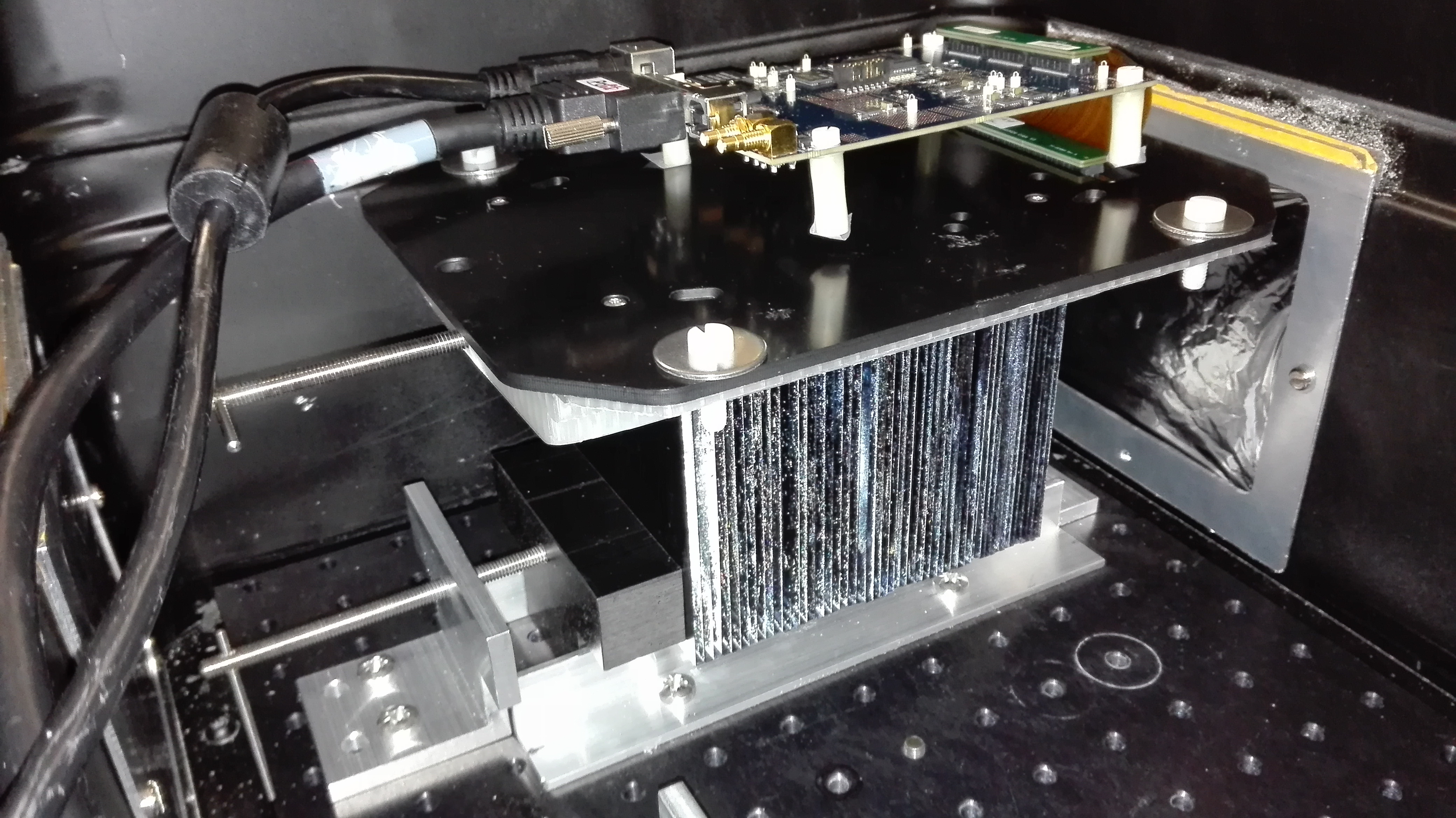 Nozzle
Detector
CMOS sensor
Mylar foil
Poster at PHY04
Polystyrene sheets
UCL range telescope prototype at HIT
Simple PMMA geometries: Setup
Experiment
Simulation
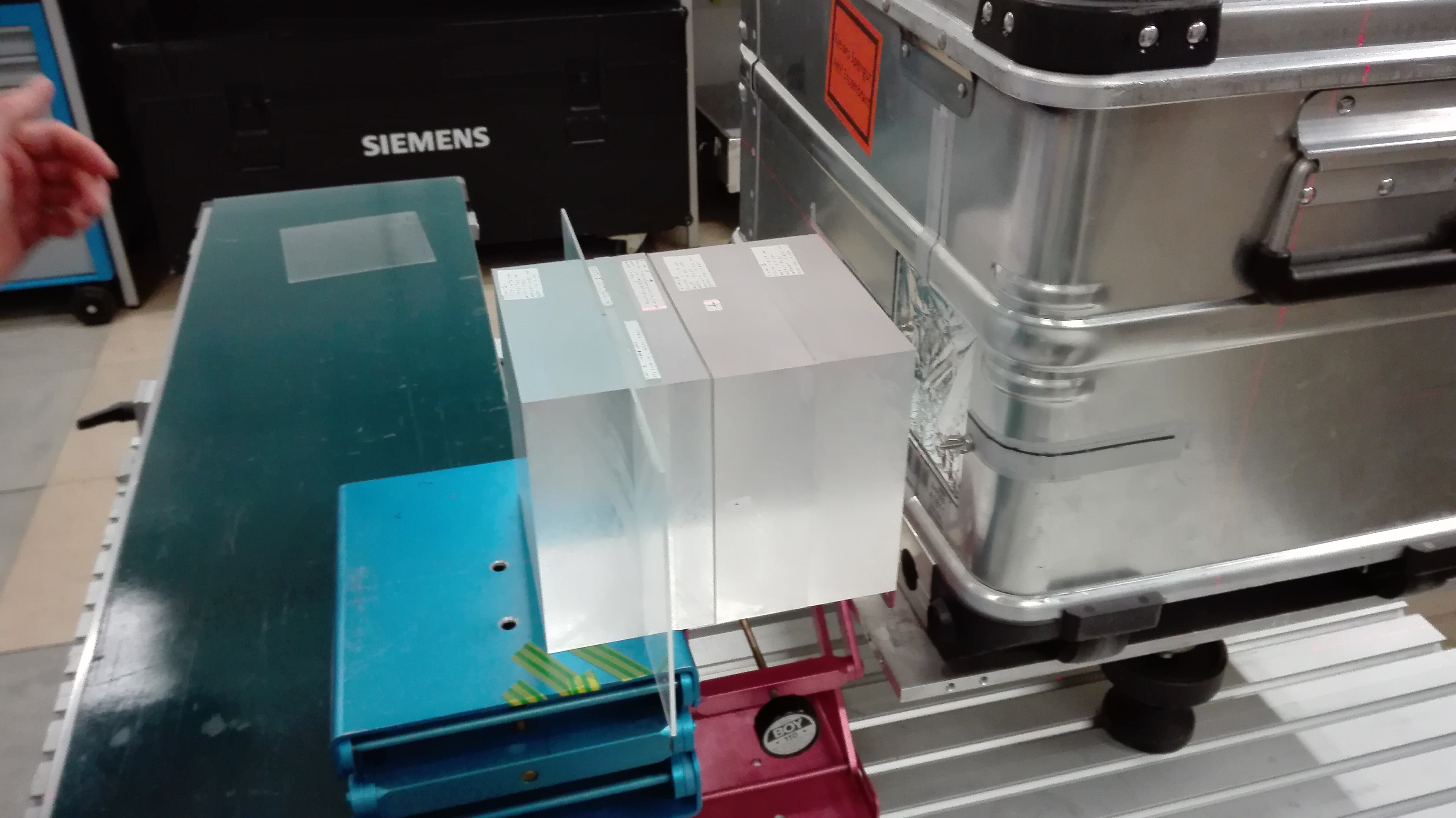 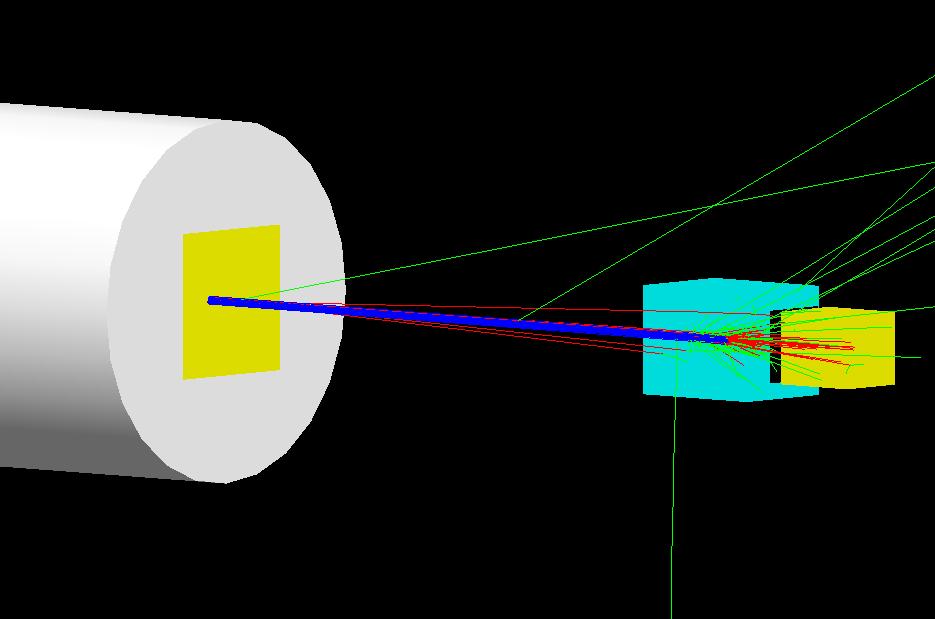 PMMA degrader (WET ≈ 21.9 cm), different air gaps after ~5cm build up
12C: 219.19 MeV/u (~10cm range), 4He: 220.5 MeV/u (~30cm range), beam FWHM ~8mm
Experiment: Intensity 8x107 particles/s
Simple PMMA geometries: Data processing
Simulation
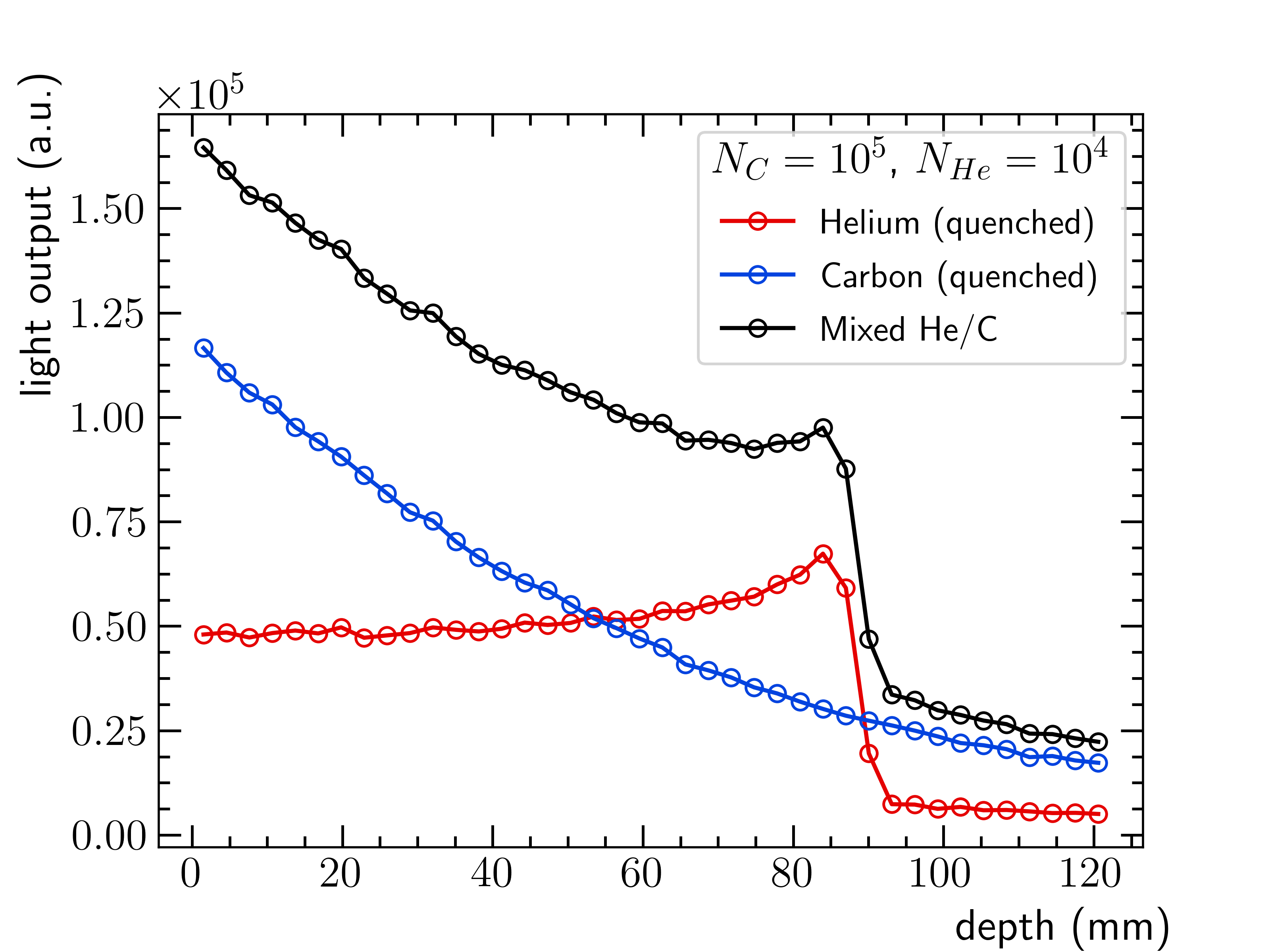 Experiment
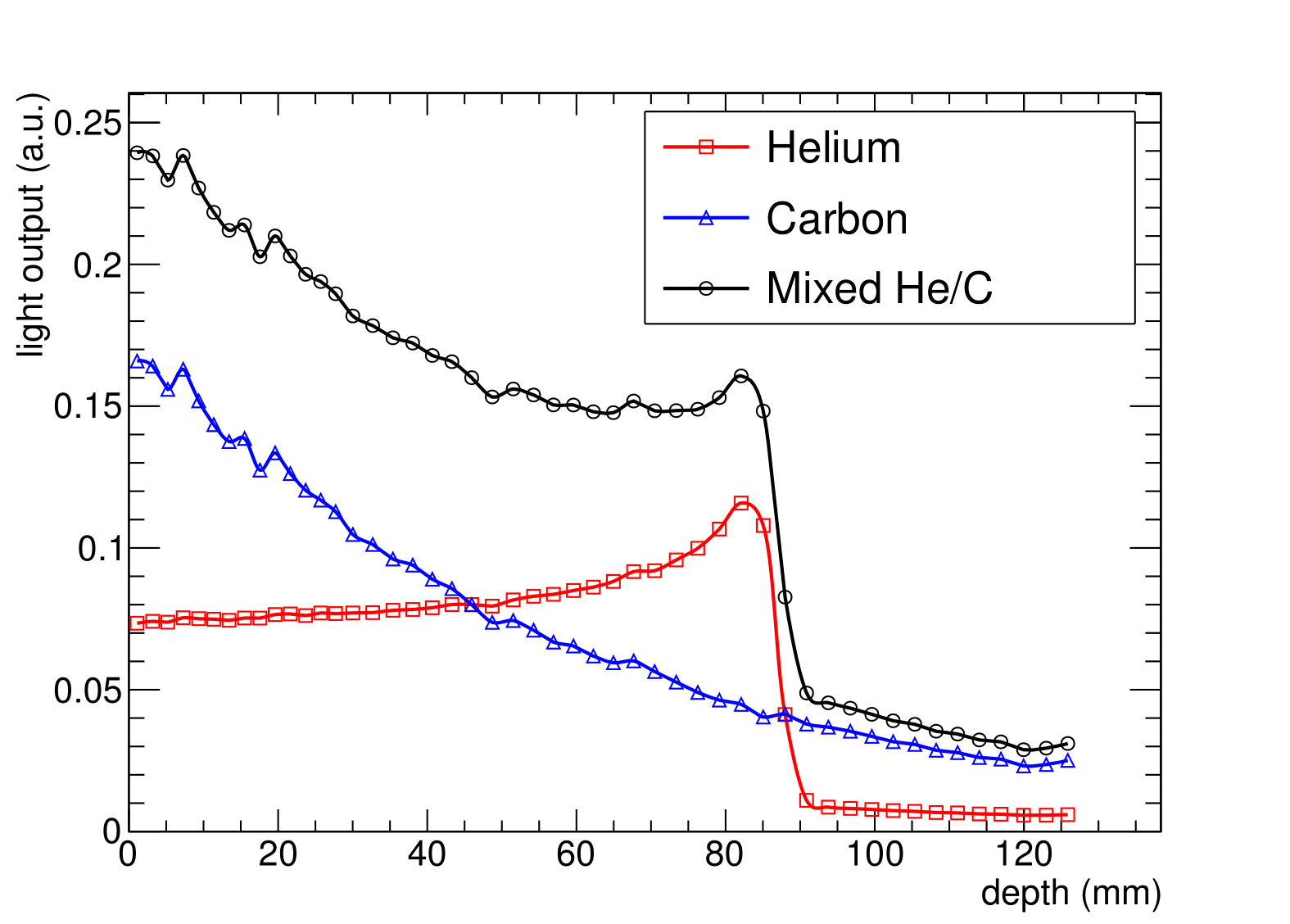 Quenched scintillation light output
Adding the He and C signal together (10:1 ratio)
- Preliminary
Simple PMMA geometries: How sensitive is the method?
Experiment
Simulation
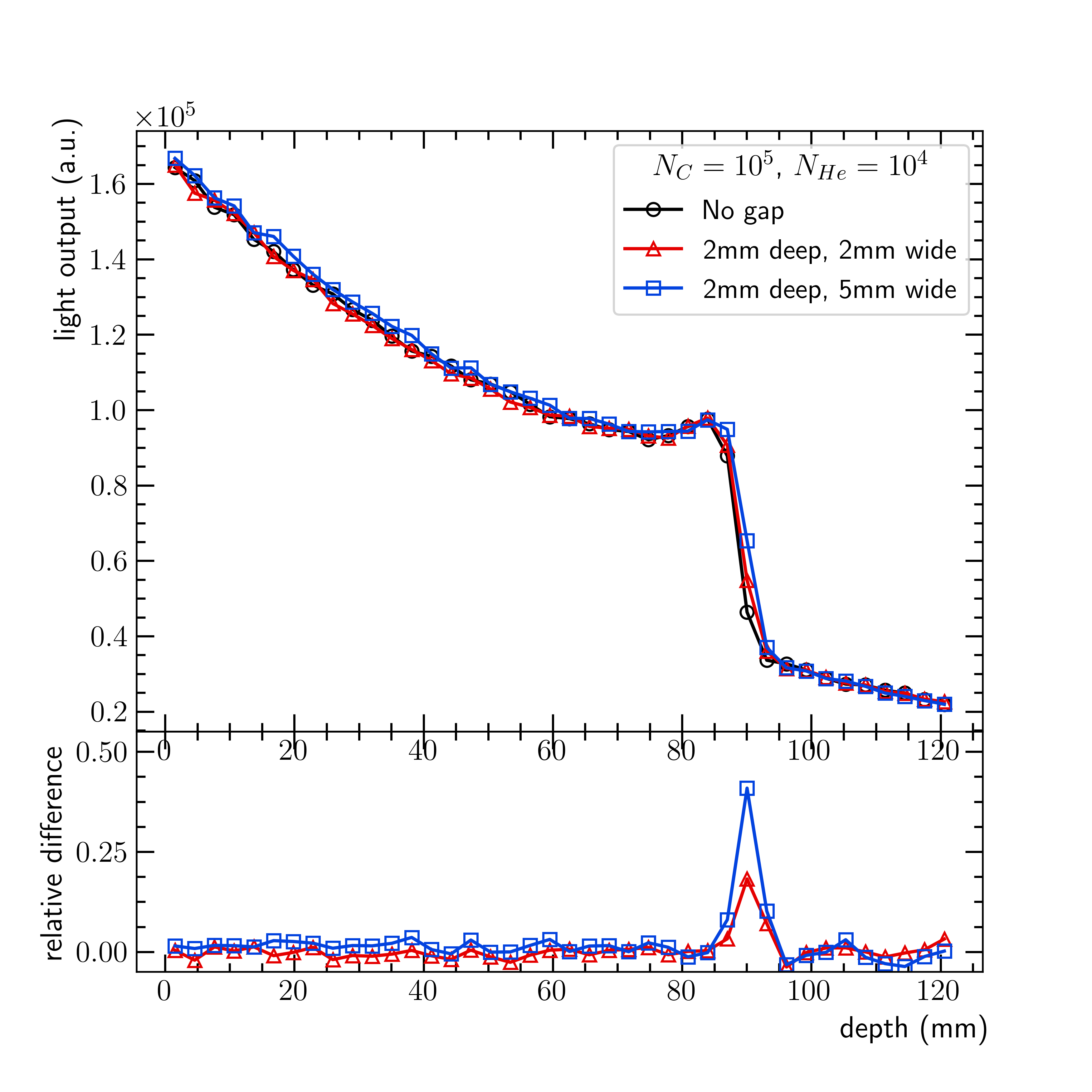 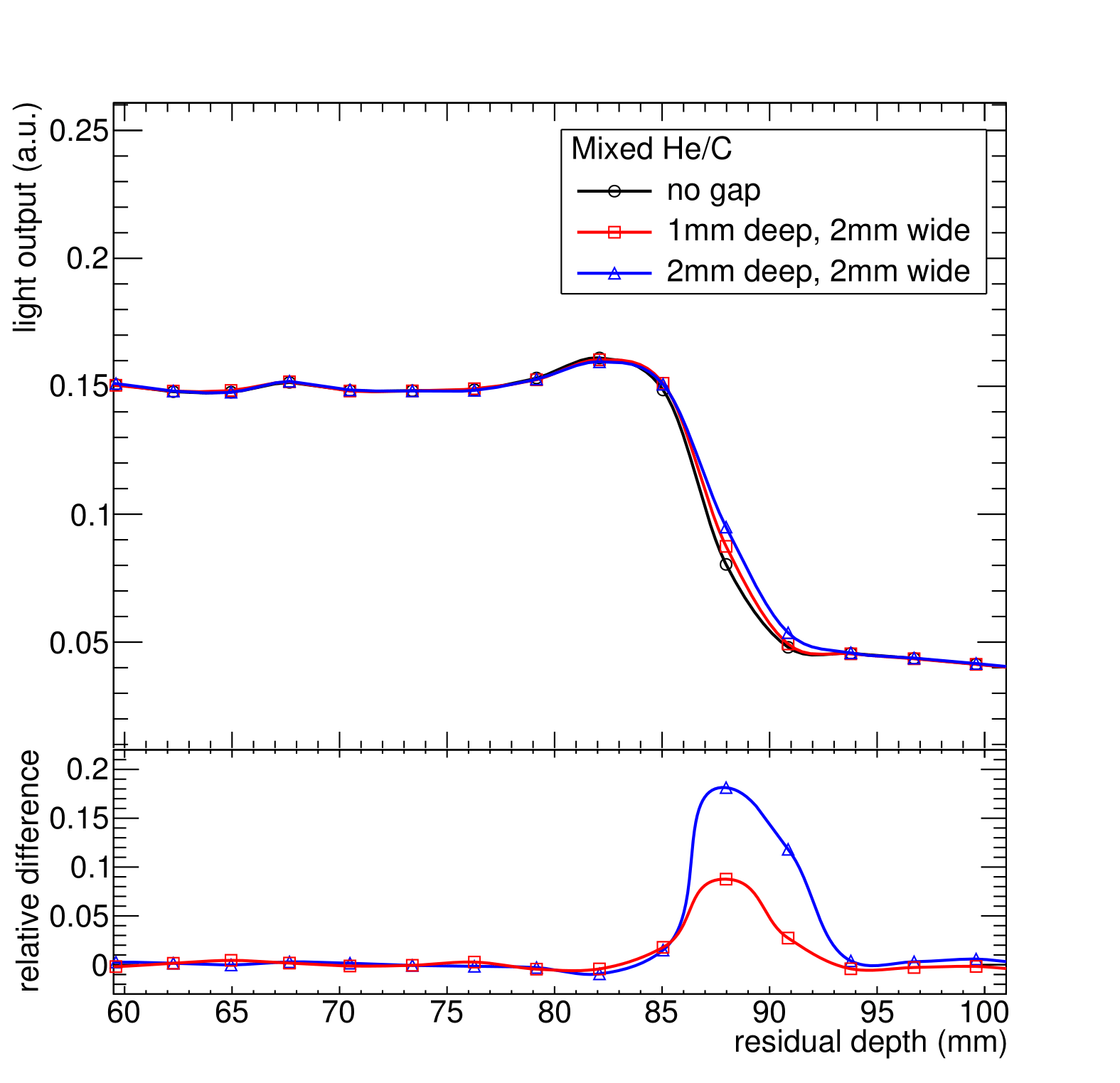 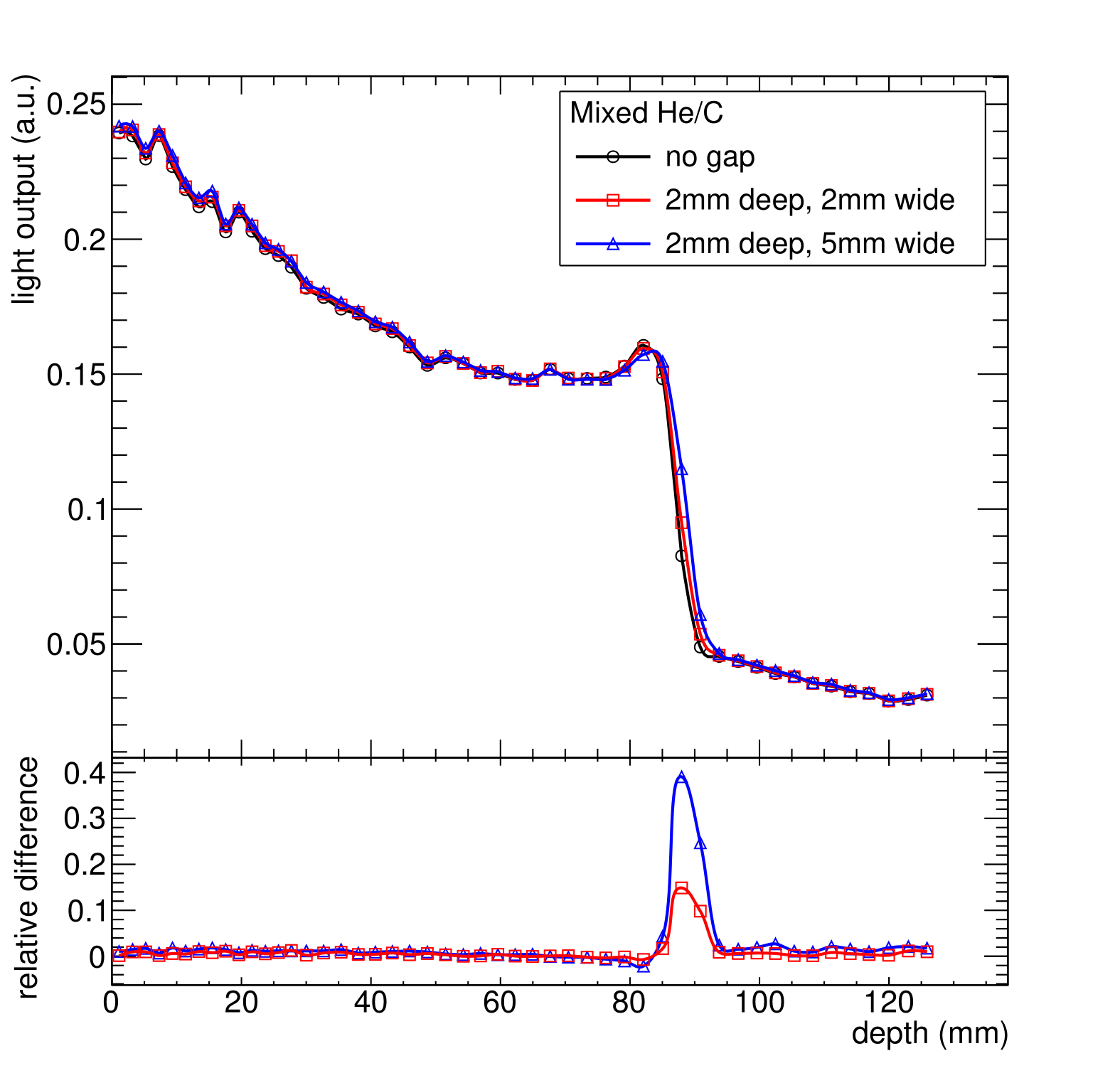 2mm wide → 22% of beam
- Preliminary
Simple PMMA geometries: online range monitoring
PMMA degrader (WET ≈ 21.9 cm) 
2mm PMMA slab covering half the field after ~5cm build up
3x3cm2 scanned field, ~3x106 p/spot, E=210MeV/u, 8x107 p/s, ~10 mm FWHM
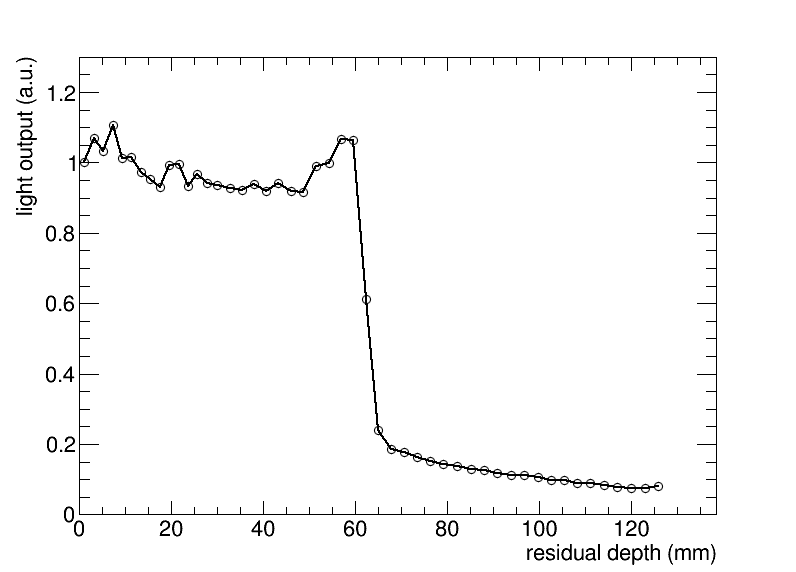 12C peak
Beam
2mm
5cm
~9.1cm
- Preliminary
Anthropomorphic phantom: What could we use this method for?
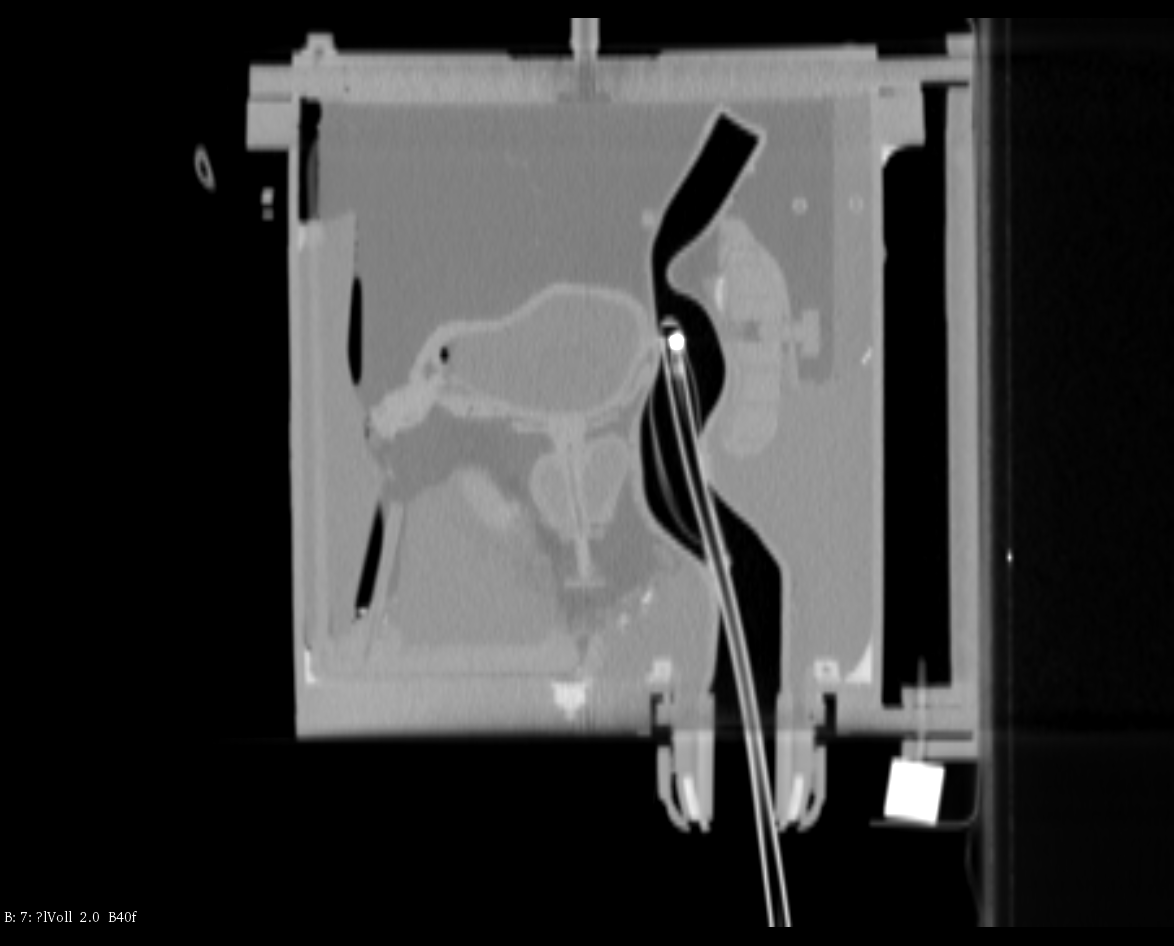 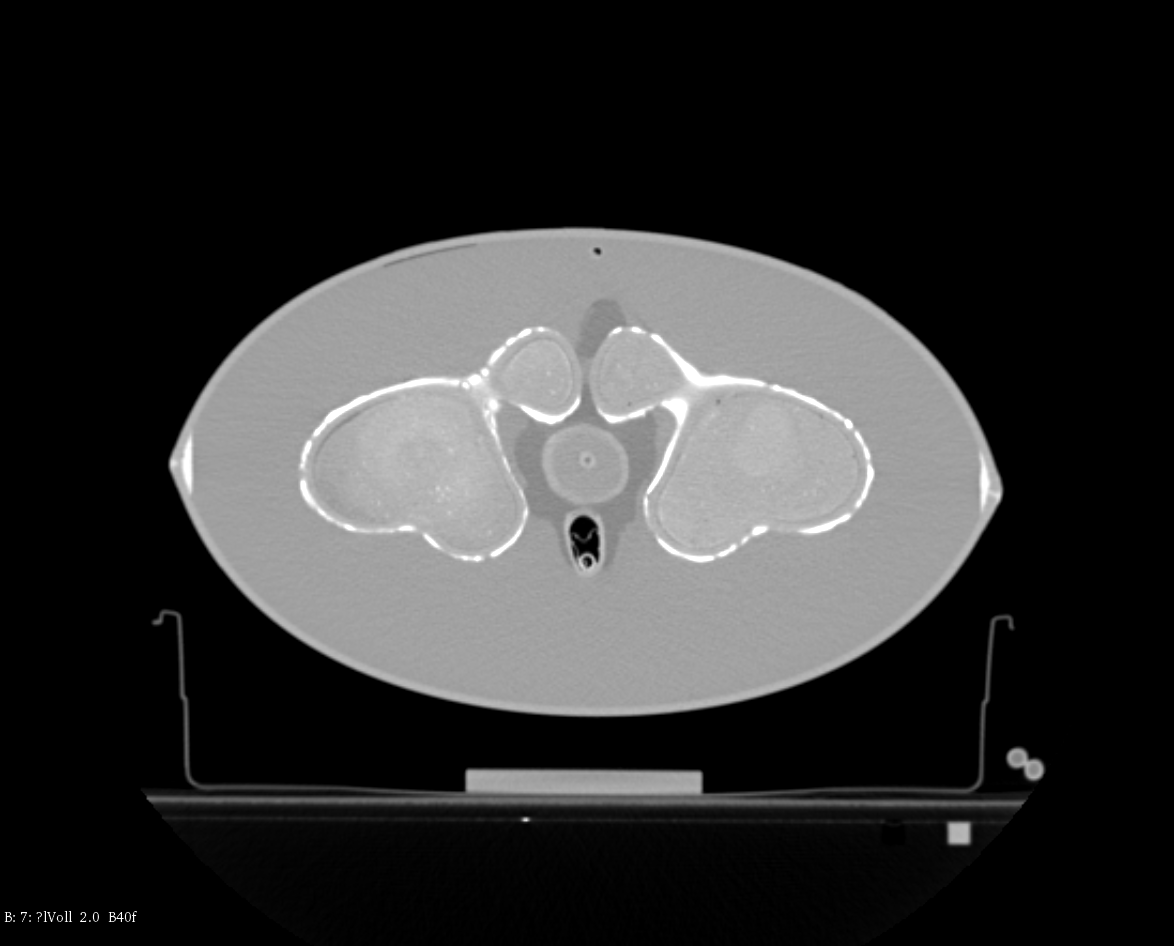 Sagittal
Axial
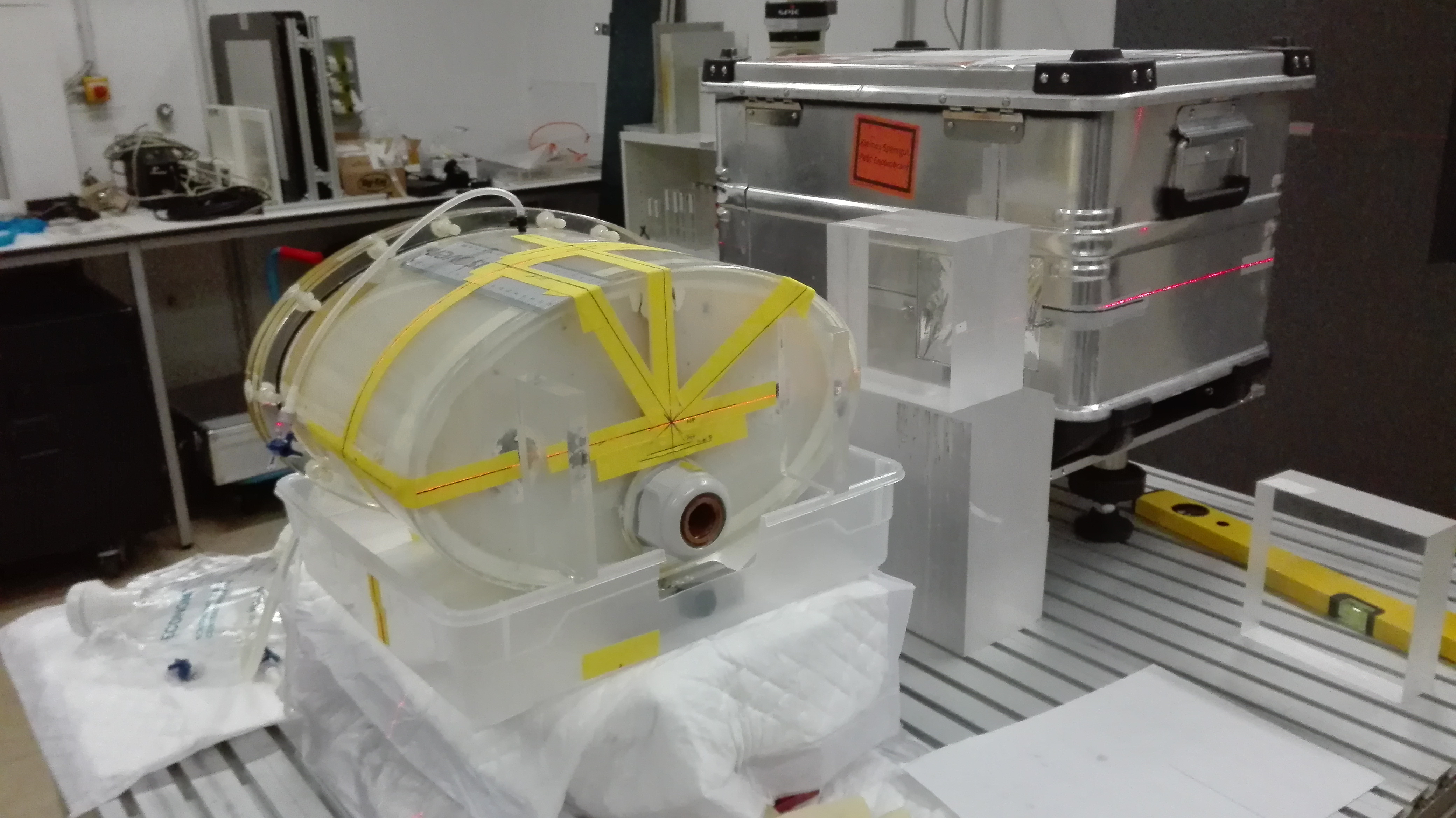 1 Niebuhr et al. (2019); 2 Wieser et al. (2017)
Anthropomorphic phantom: What could we use this method for?
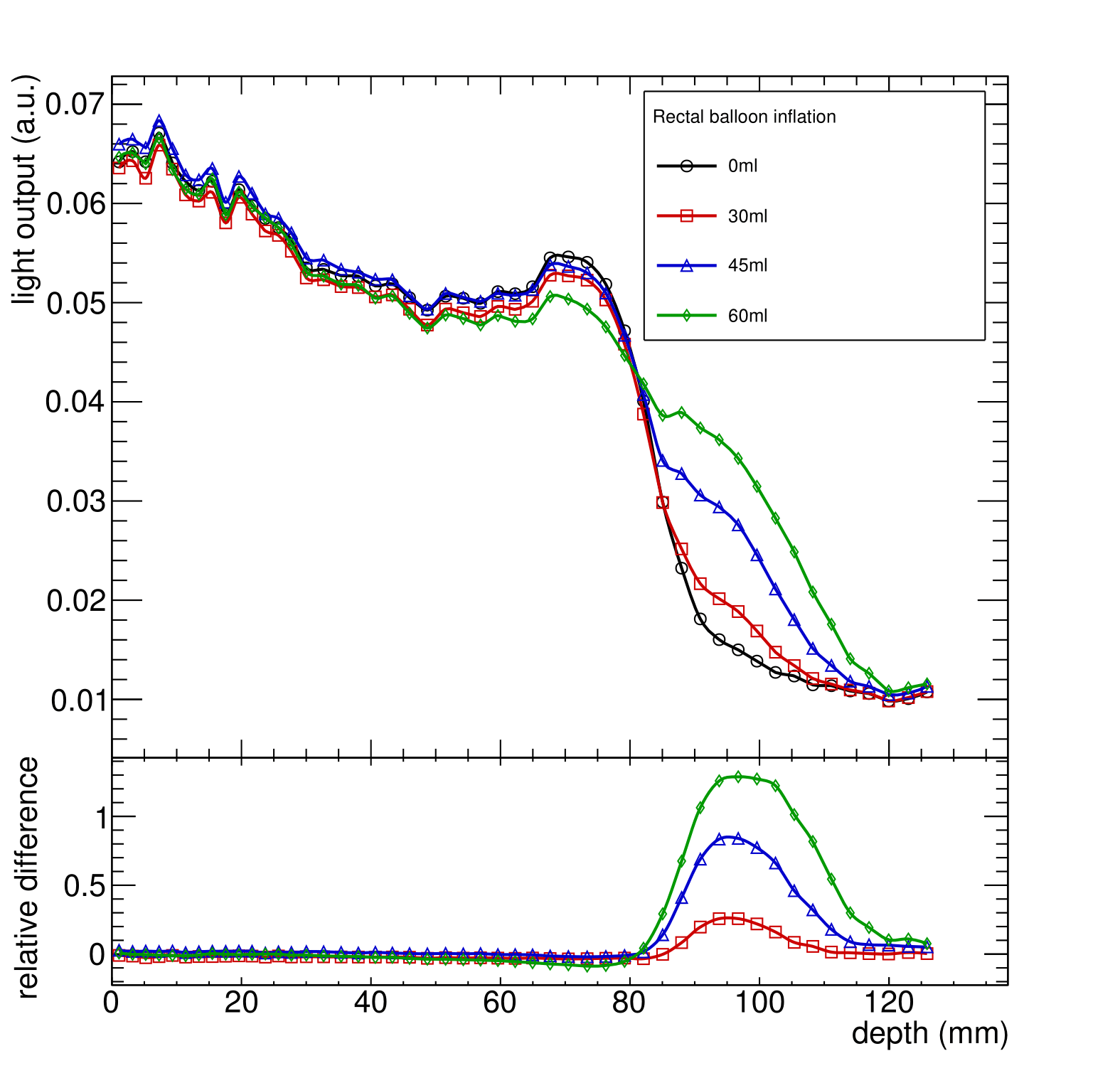 Beams eye view
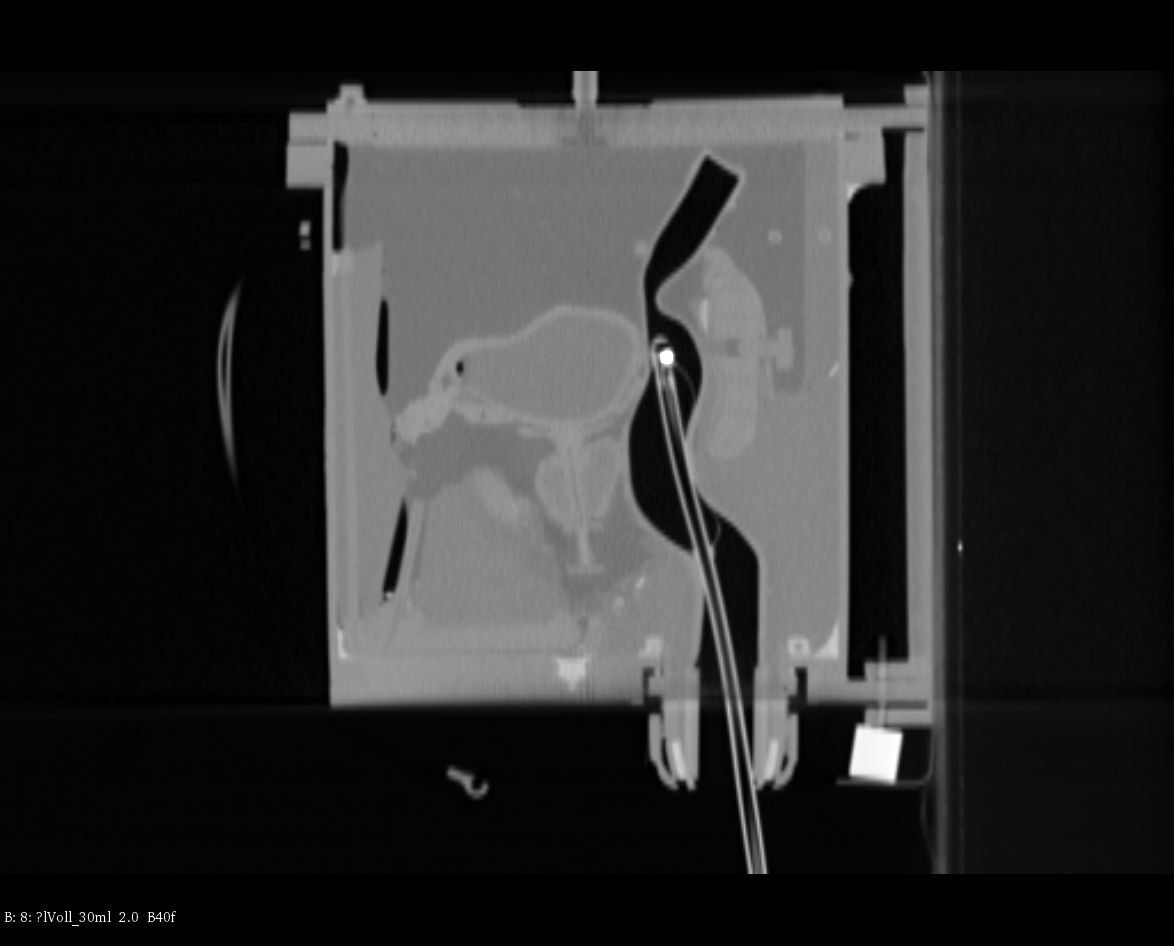 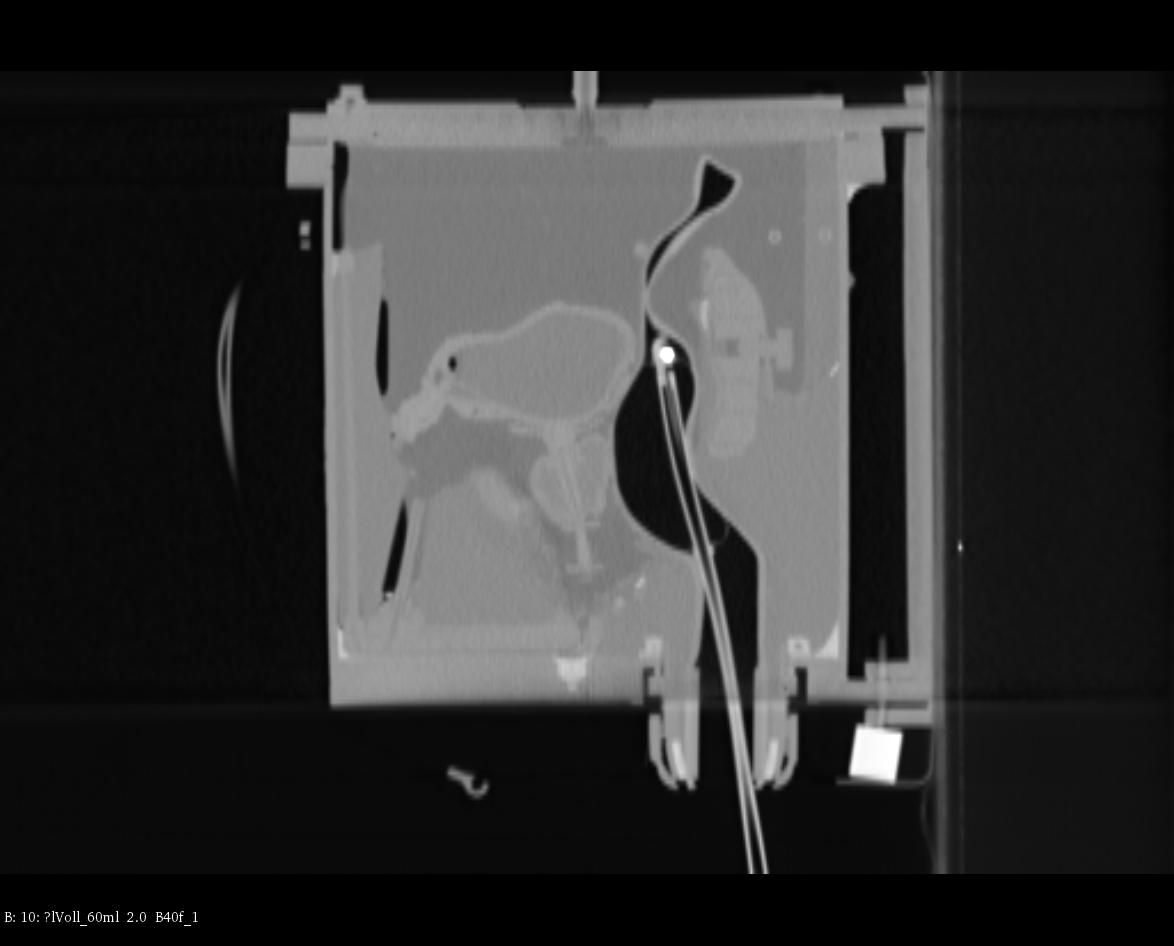 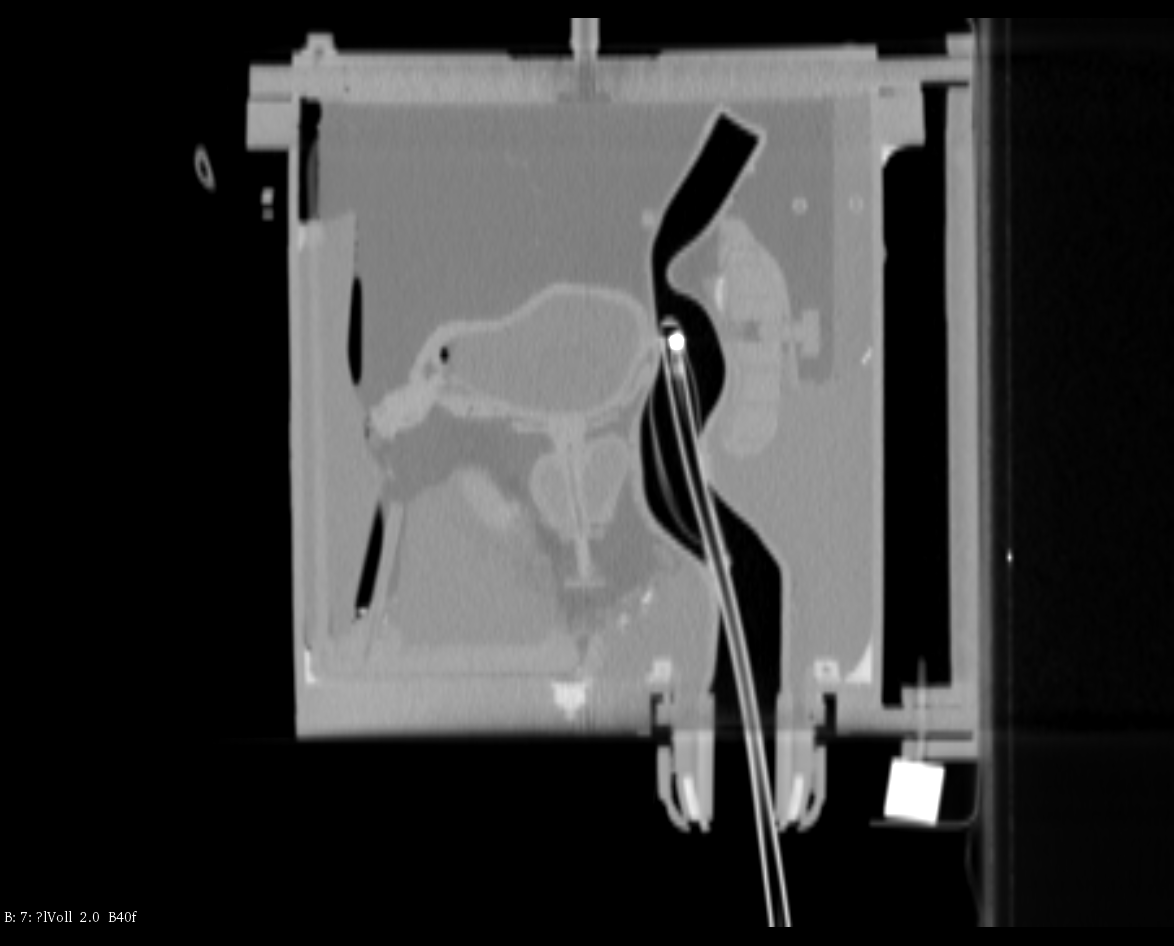 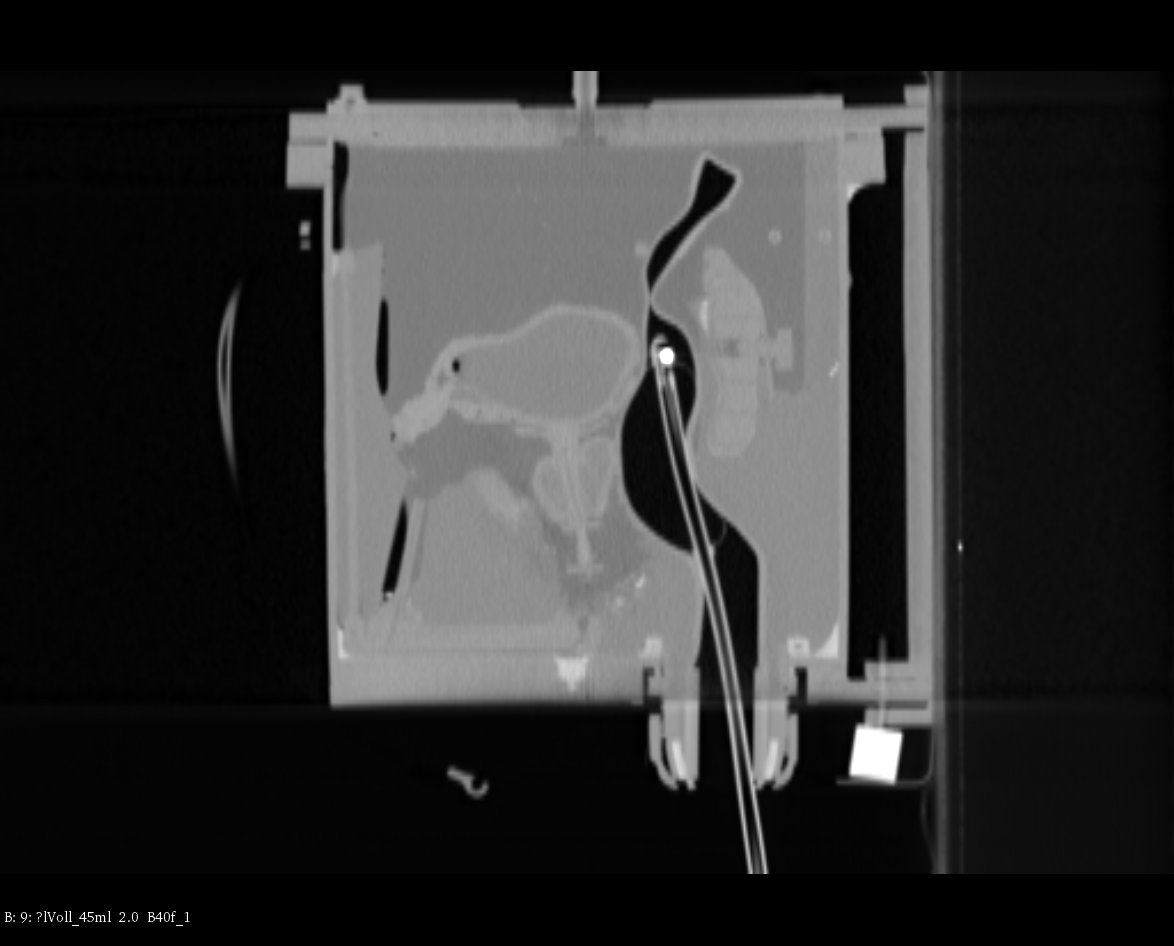 Bladder
Prostate
Rectum + balloon
- Preliminary
Anthropomorphic phantom: What could we use this method for?
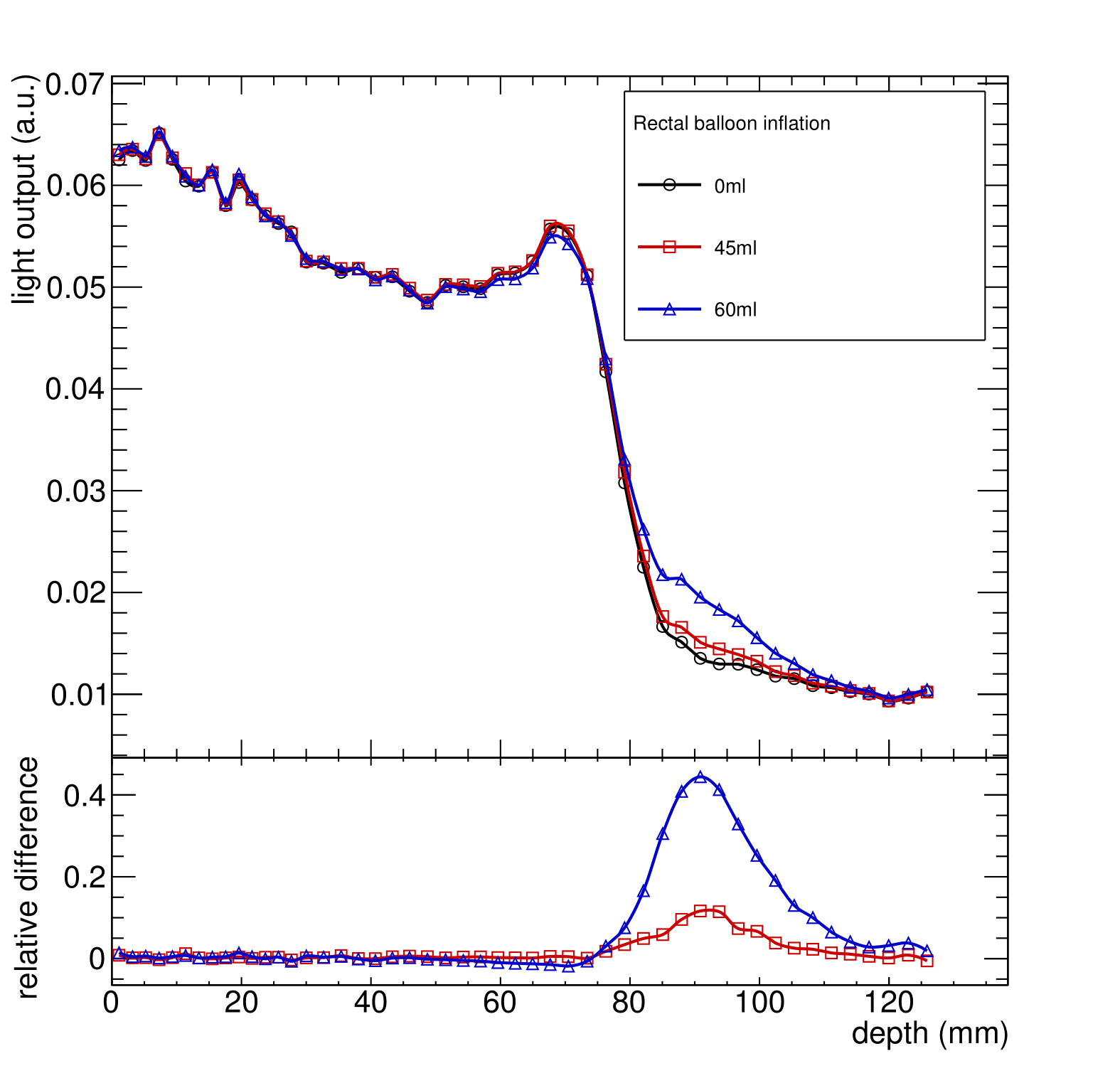 Beams eye view
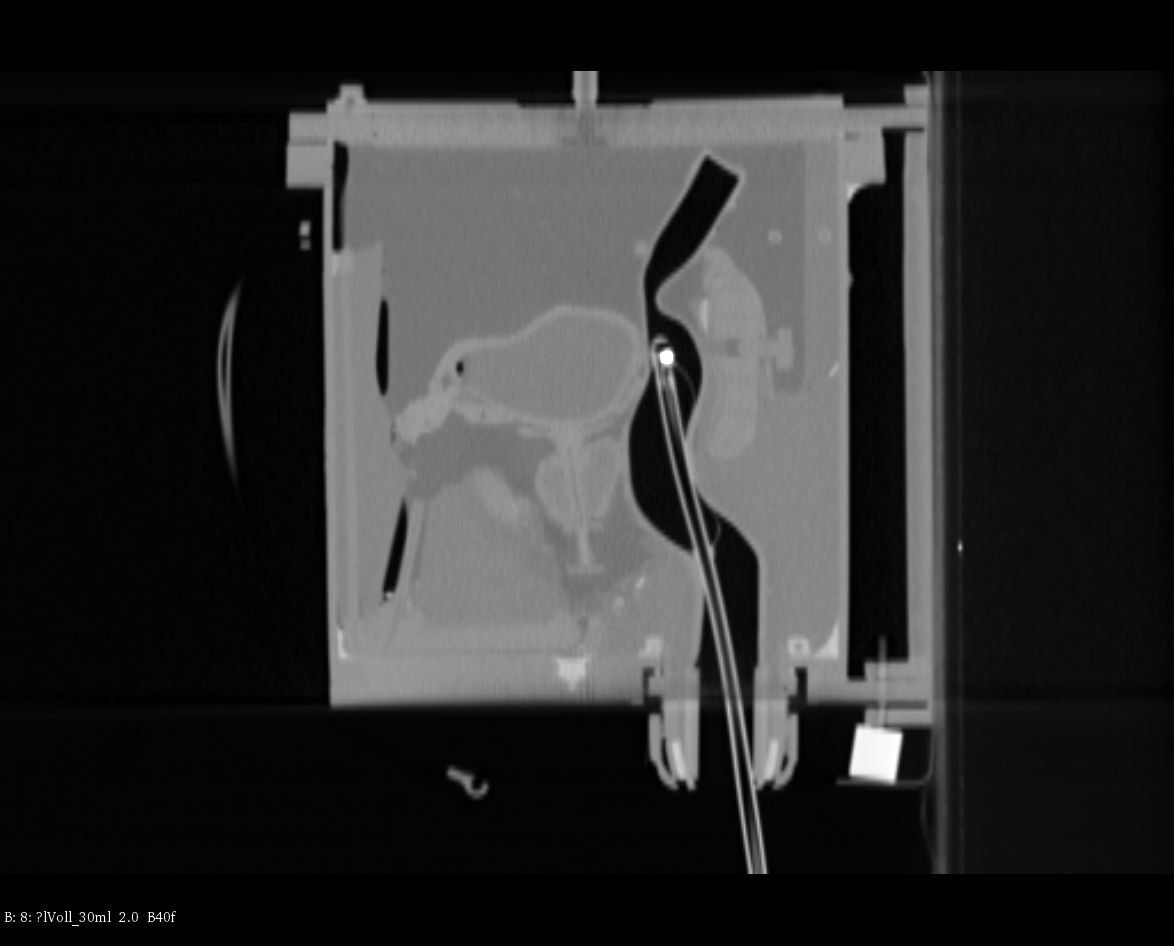 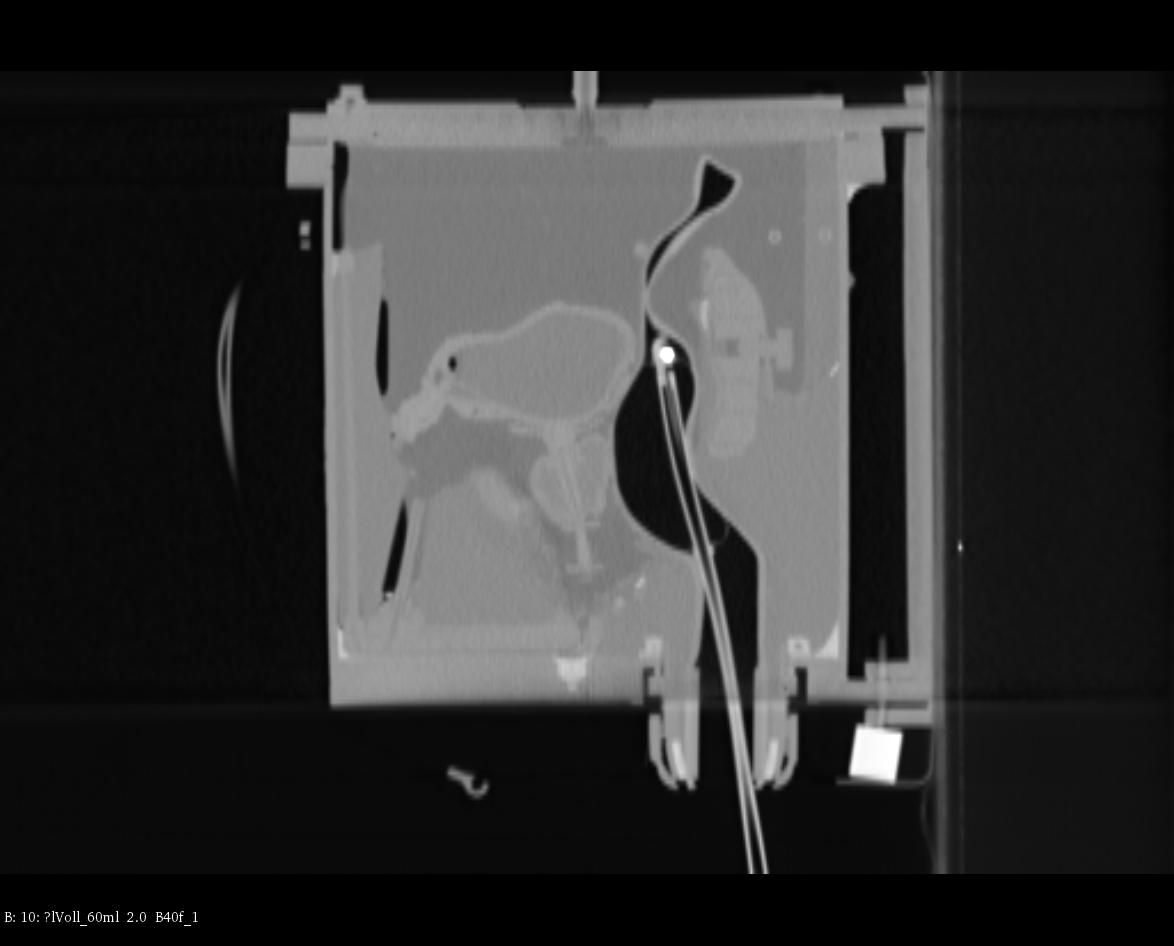 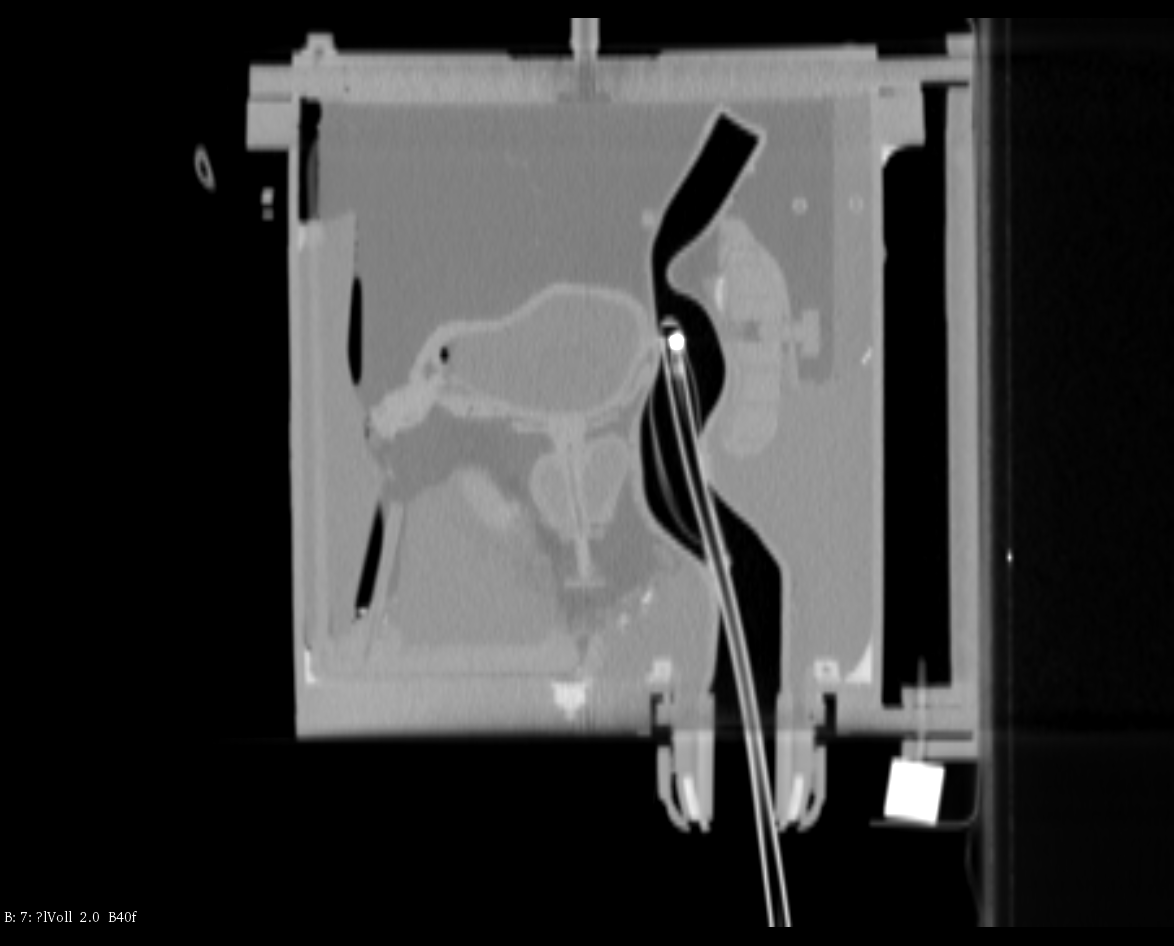 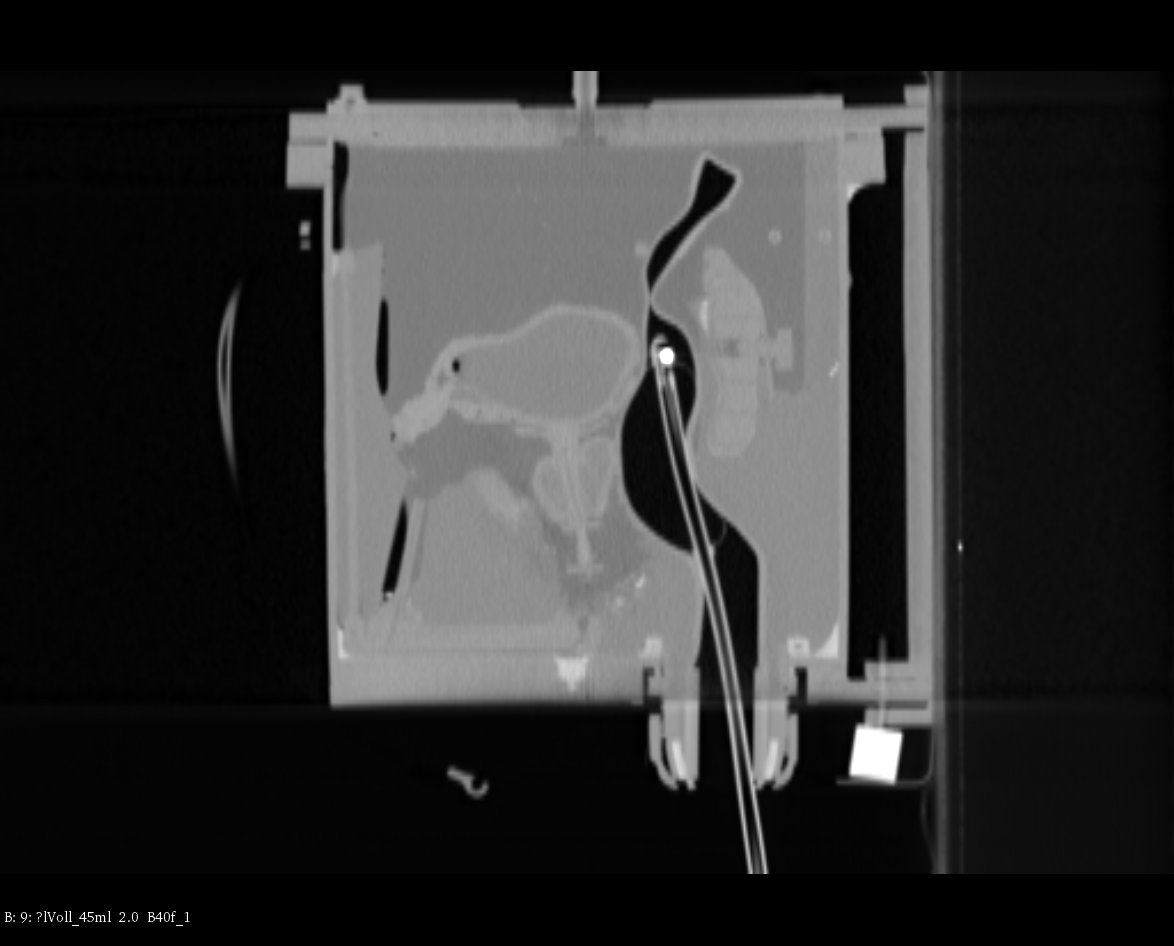 Bladder
Prostate
Rectum + balloon
- Preliminary
Anthropomorphic phantom: What could we use this method for?
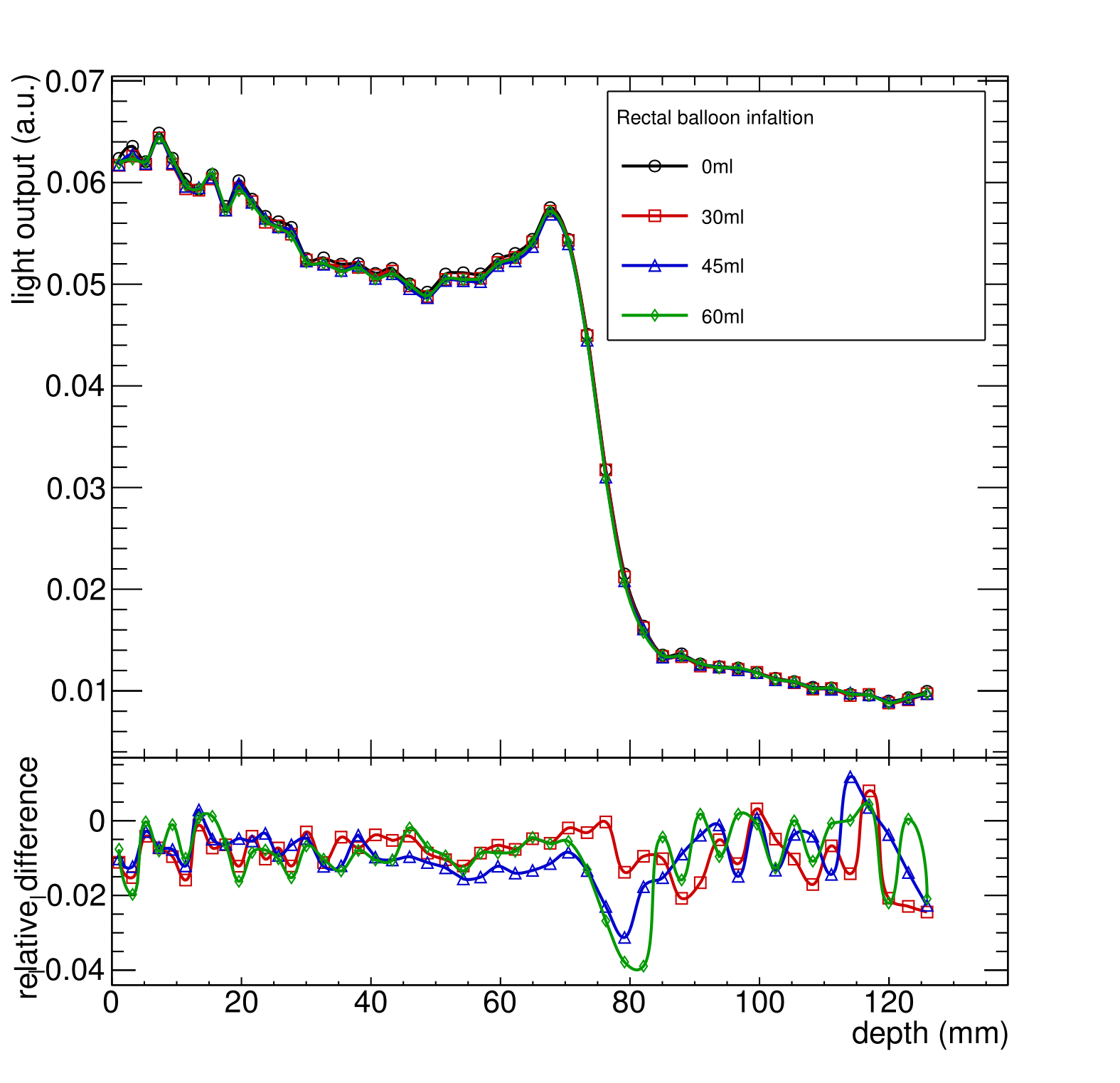 Beams eye view
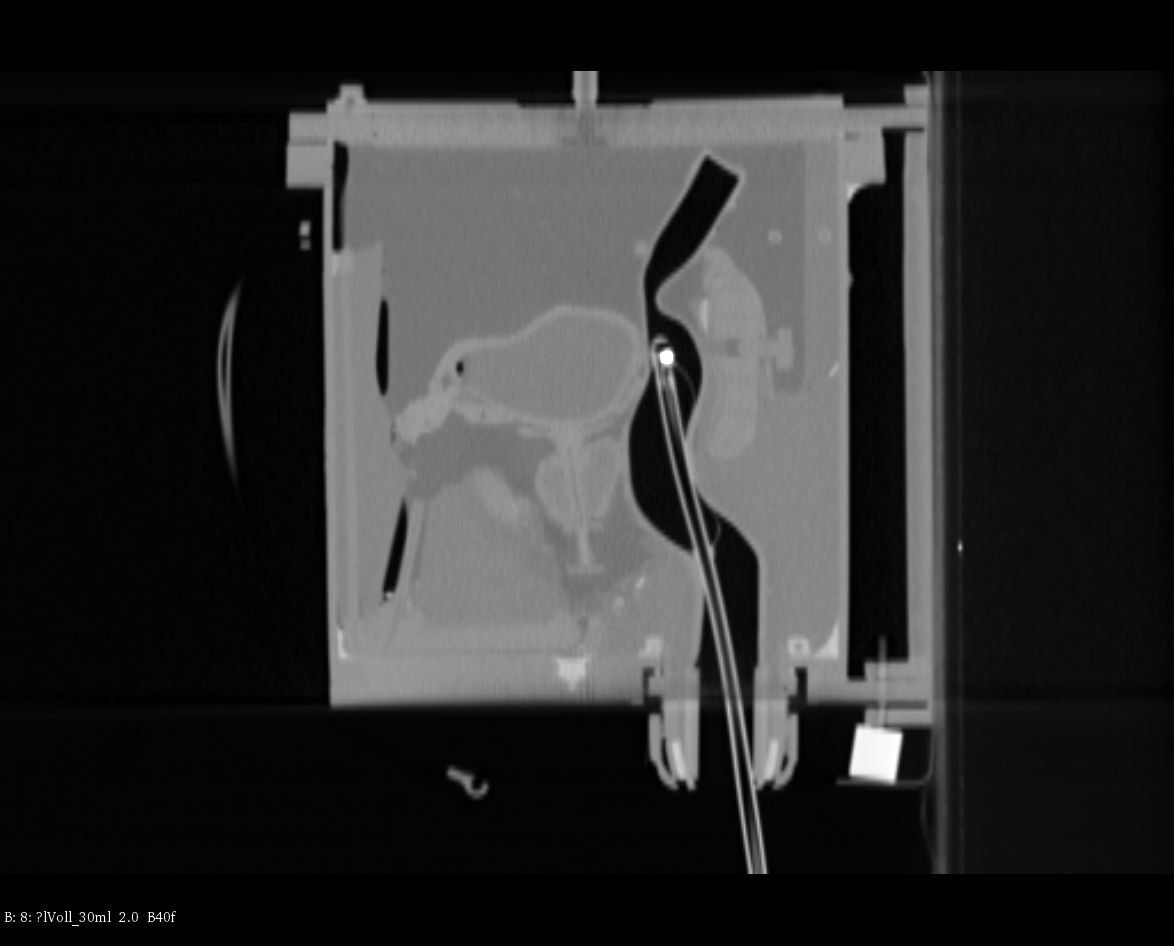 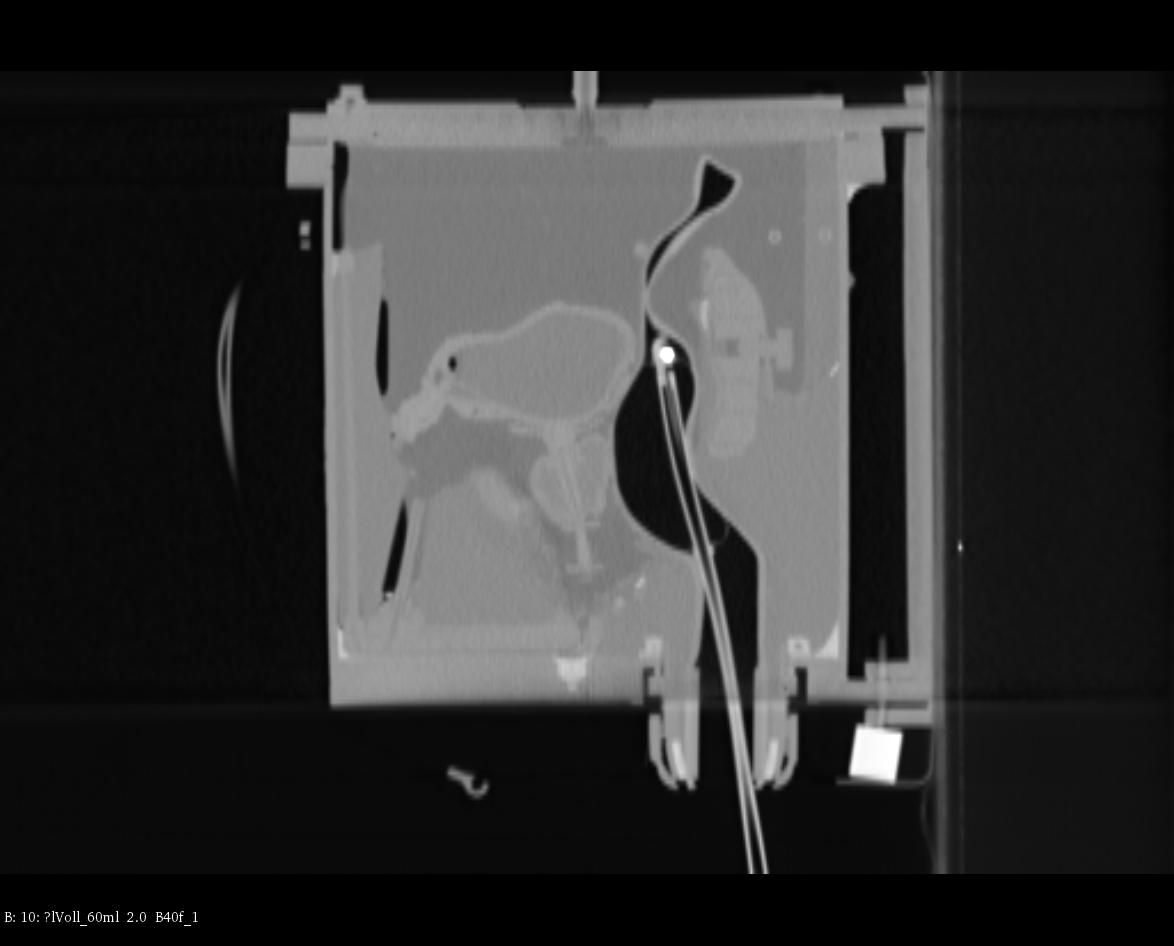 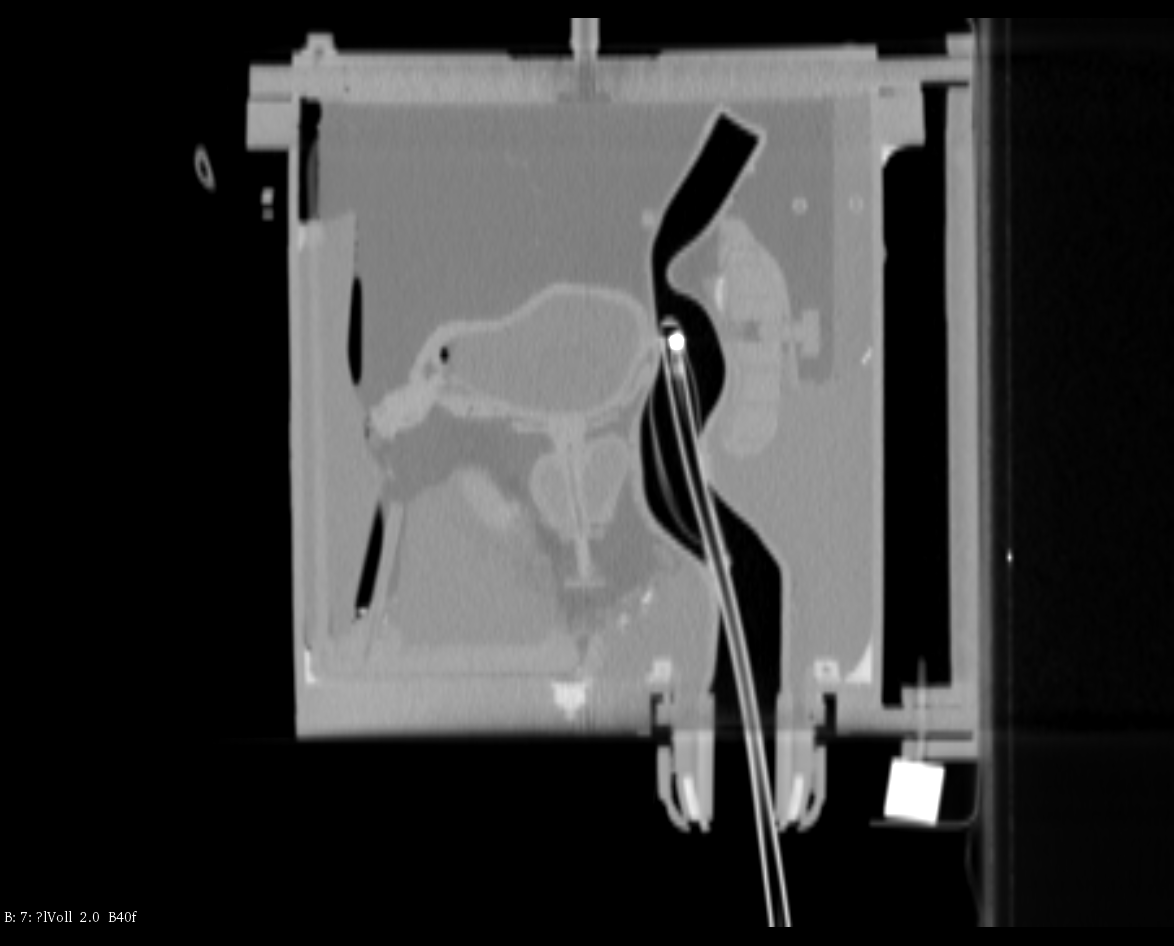 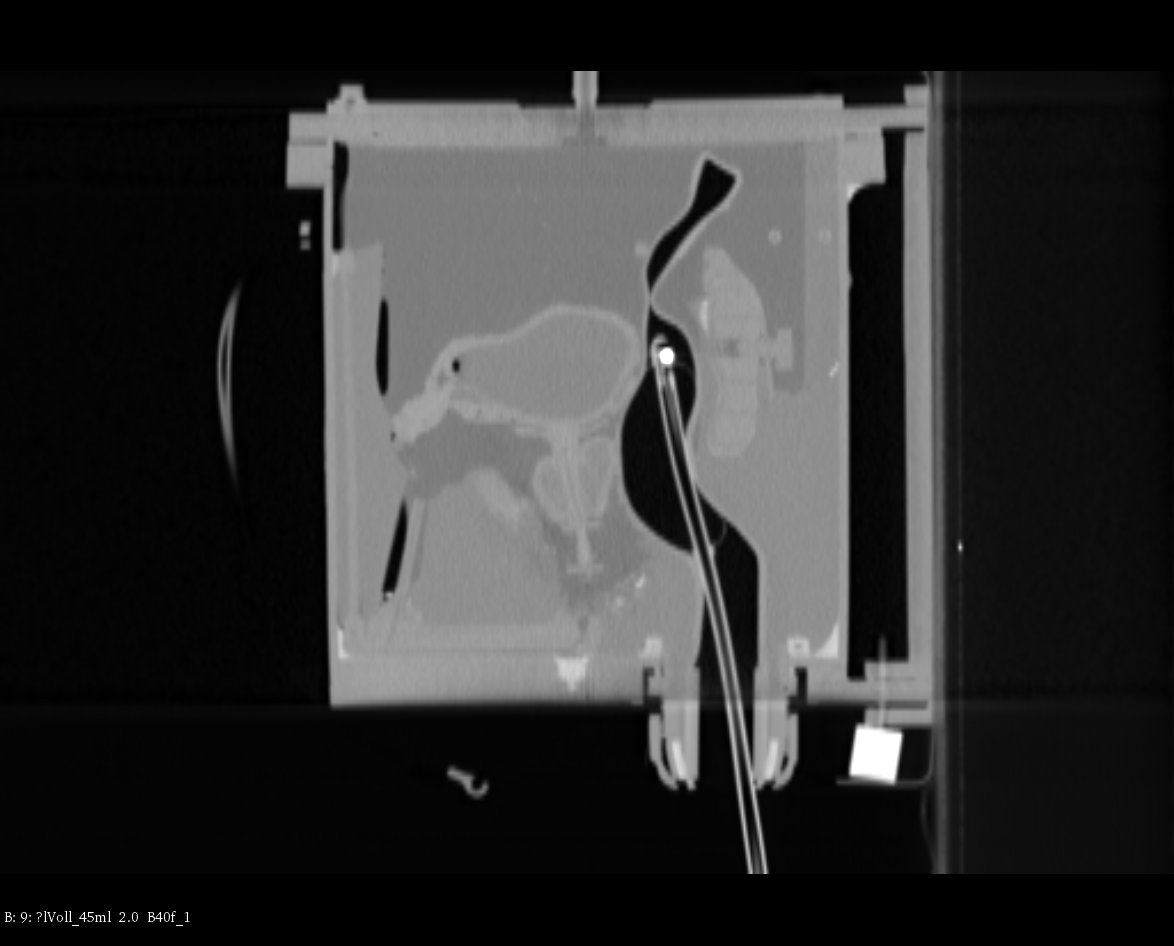 Bladder
Prostate
Rectum + balloon
- Preliminary
Take home message
A mixed Helium/Carbon beam offers the potential of online treatment monitoring and post-treatment QA
First experimental results further confirm previous proof-of-concept investigations
Many challenges in proving the feasibility of acceleration…

Next steps:
Currently under investigation!
How to use the additional information?
Which patients would benefit from the technique?
6/4/2019 |
Backup
Backup: Production of a mixed beam
Extraction?
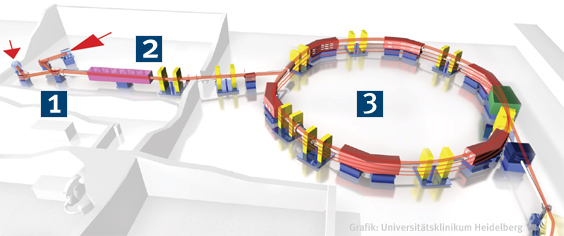 Extract 4He+/12C3+
Pre-acceleration?
Schematic of the HIT accelerator complex
Would in general be possible
Synchrotron?
Stable acceleration, extraction, scanning, dose rate etc..?
More investigation needed!
Backup: Methane source spectrum
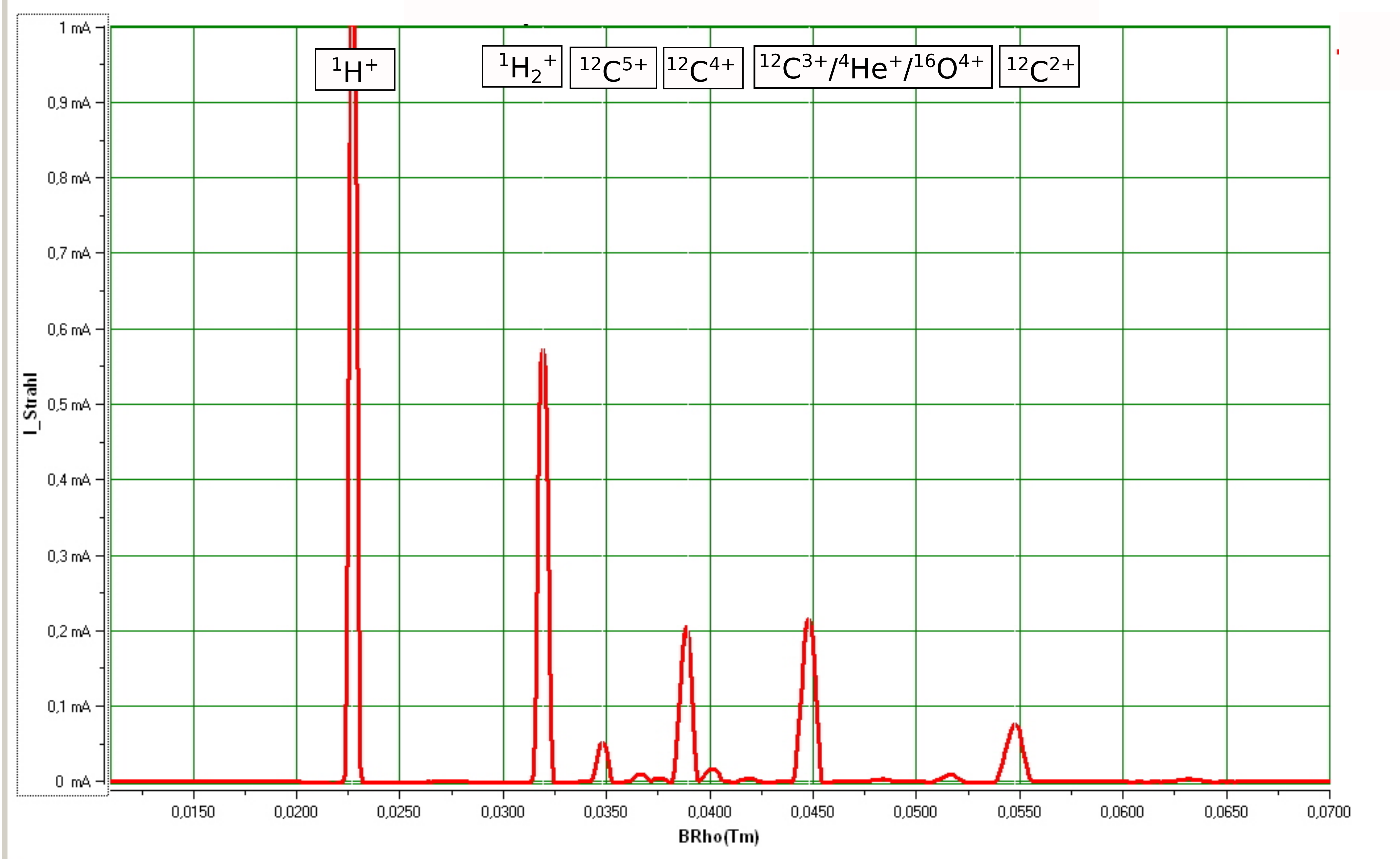 Contamination from previous run with CO2
- Courtesy of Tim Winkelmann (HIT)
Backup: ADAM PETer rotation
Beam E=324.26
2cm PMMA degrader
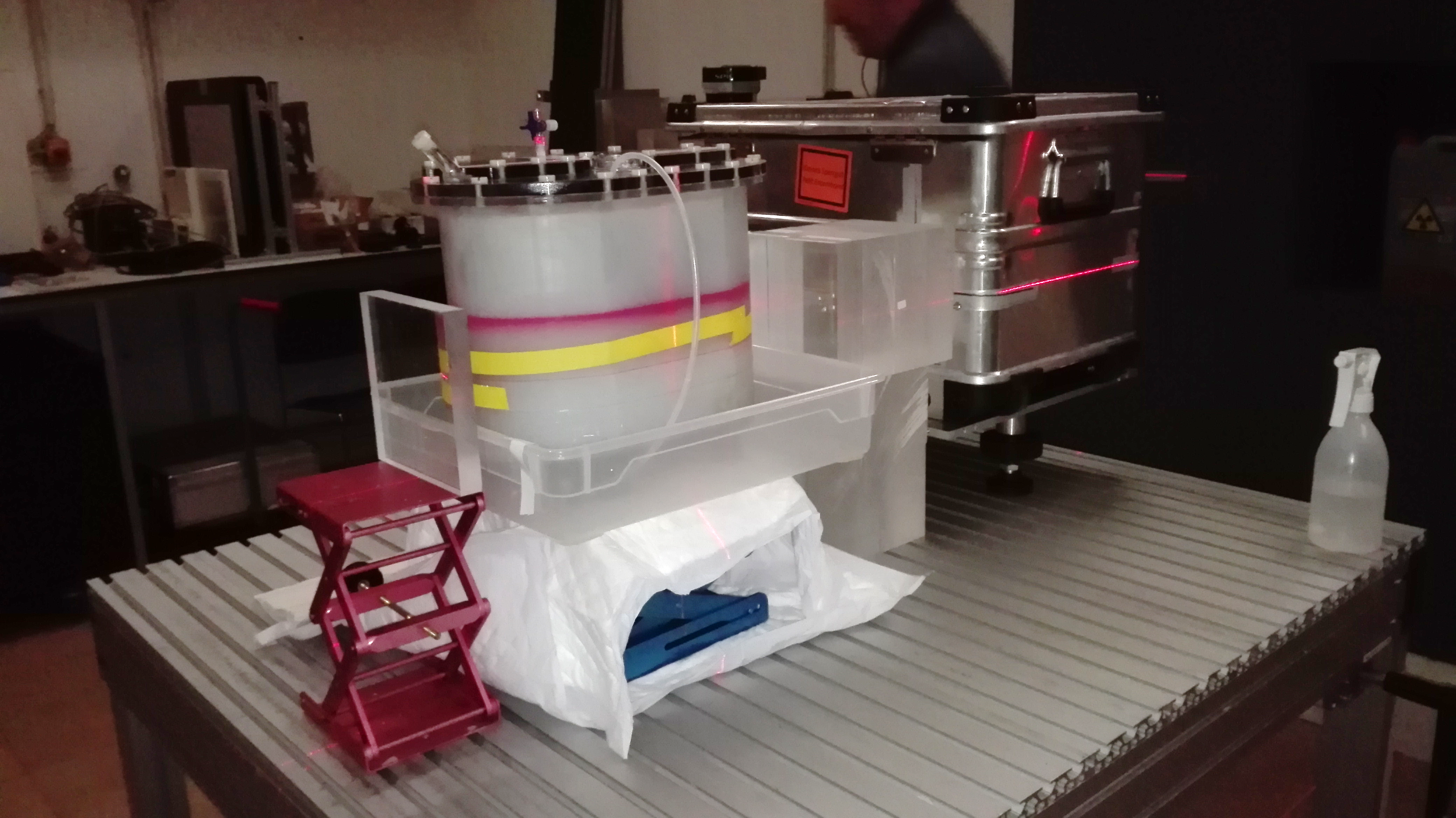 Backup: Geant4 simulation setup
Separate Helium and Carbon beams 
Geant4.10.2.p03
G4HadronPhysics_QGSP_BIC_HP, G4IonBinaryCascade, G4EmStandardPhysics_option4, G4StoppingPhysics
Birks constant kB=0.126 MeV/mm
Nozzle ~2.03mm WET (G4_WATER), Nozzle-isocenter distance 1.02m
PMMA degrader density optimized to match measured degrader RSPs
CT scan loaded from HU to Density and HU to Material lookup table taken directly from CT scanner QA